La relation homme animal
Historique et état des lieux
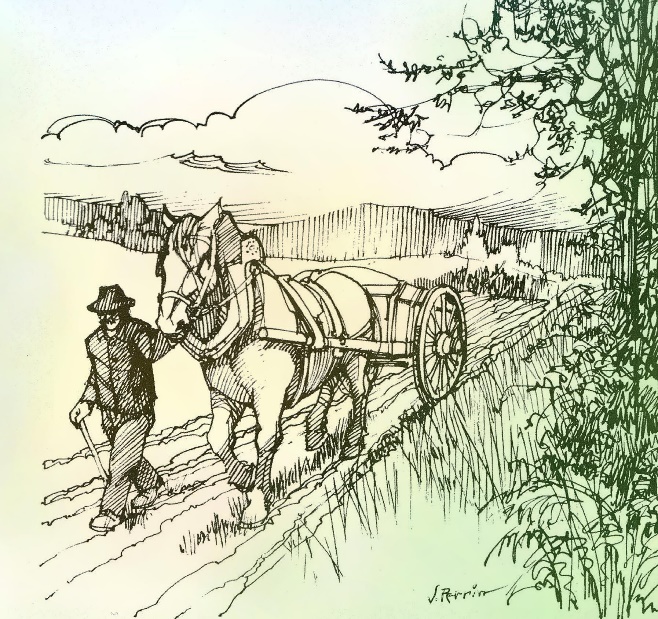 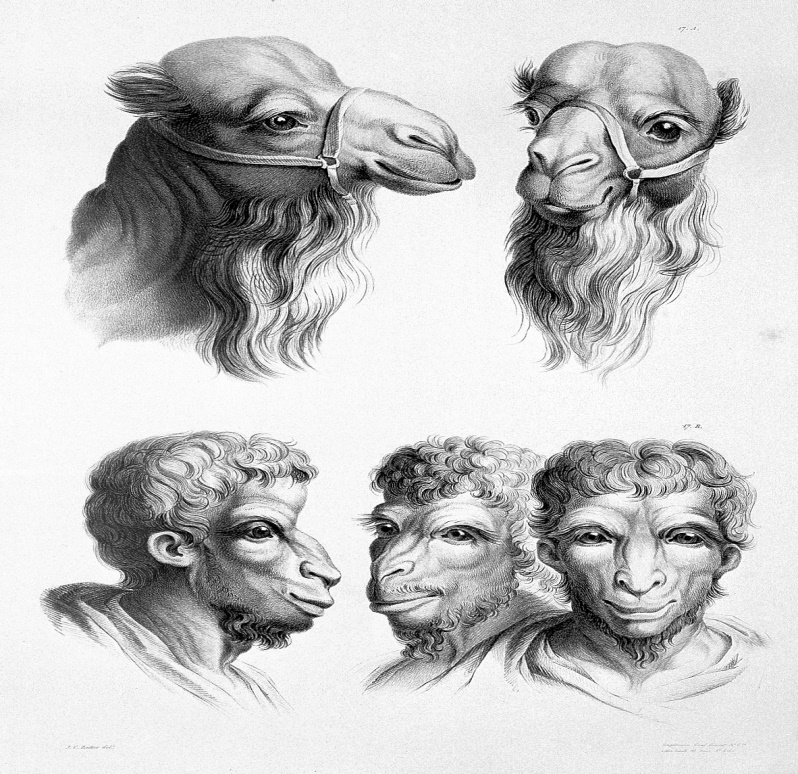 Michel BAUSSIER        23 02 2023          UTB Autun
1
[Speaker Notes: 1.

a) Débats médiatiques  l’élevage -  l’alimentation carnée - la chasse- l’expérimentation animale - les animaux dans les spectacles - animaux de compagnie …

b) Vaste sujet ! deux heures - une infinité de sujets - repères - prendre un peu de hauteur

c) Le titre choisi  - le singulier pour l’animal, pour  l’Homme  - le genre humain (le genre Homo)  - la femme et l’homme

d) L’image choisie  - frontière entre l’Homme et l’animal, entre l’humanité et l’animalité titre - tend à opposer - héritage culturel  -point de départ à déconstruire]
Historique et état des lieux
1. HISTORIQUE
2. ETAT DES LIEUX

Paléontologie, histoire, art, mythologie, religions, philosophie, sciences, sociologie, politique, droit …
Michel BAUSSIER        23 02 2023          UTB Autun
2
[Speaker Notes: 2. 

D’abord un historique ou bien l’évolution de la relation entre les humains et les animaux.  


Un état des lieux de cette relation. Puis nous dirigerons le projecteur dans différents domaines de la connaissance et de la vie sociale.]
HISTORIQUE
Paléontologie et histoire
Michel BAUSSIER        23 02 2023          UTB Autun
3
[Speaker Notes: 3. 

Comment s’est établie cette relation entre les animaux humains et les autres animaux depuis la nuit des temps…
(paléontologie, anthropo-paléontologie et histoire)]
La vie avant l’homme (1)
Il y a 4 milliards d’années, la vie apparaît

Essentiellement dans l’eau  pendant  3 milliards d’années


D’abord et pendant longtemps  des êtres  unicellulaires

Il y a 400 millions d’années, la vie animale apparaît sur terre à l’air libre
	des végétaux
	des animaux
Pour relativiser

Le big bang

La Terre

La vie
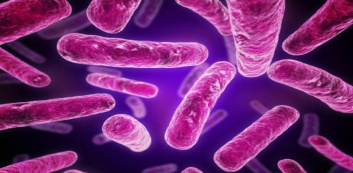 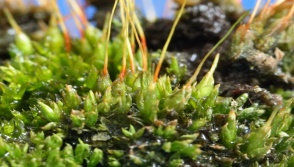 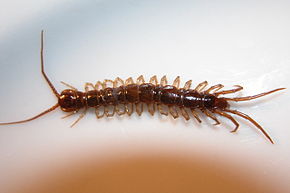 Michel BAUSSIER        23 02 2023          UTB Autun
4
[Speaker Notes: 4.  

Pour prendre de la hauteur et relativiser l’importance de certains débats, 

Grand voyage dans le temps! 	Sensations fortes, accélérations fulgurantes. 	Big Bang  	
La terre il y a quatre milliards six cents millions d’années.	Apparition de la vie,  un demi-milliard plus tard  Cf Mme Suty (Inventivité des plantes). 3,8 à 4

Les premiers milliards d’années de la vie: dans l’eau!  Sur la terre ferme tout n’est que minéral. 

Vie d’abord fruste - Etres microscopiques, ni végétaux ni animaux, unicellulaires évidemment, sans noyau d’abord (ils sont des procaryotes, comme les bactéries). 

Puis les êtres eucaryotes possédant un ADN au sein d’un noyau cellulaire

Il y a environ un demi-milliard d’années,  vie terrestre aérienne 	Premiers animaux terrestres il y a 400 millions d’années]
La vie avant l’homme (2)
Il a 350 millions d’années, les premiers vertébrés sur terre


Il y a 150 millions d’années, premiers oiseaux et mammifères



Il y a 30 millions d’années les premiers singes
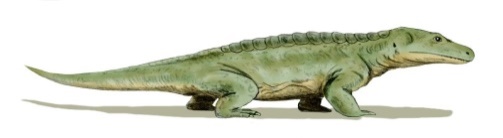 Les animaux
Il y a 700 millions d’années



Les primates
Il y a 80 millions  d’années
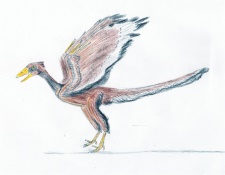 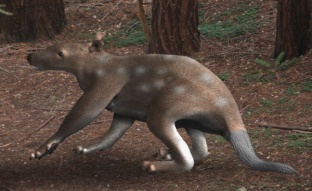 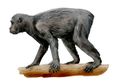 Michel BAUSSIER        23 02 2023          UTB Autun
5
[Speaker Notes: 5.

Il y a 700 millions d’années, différenciation en cellules animales  aboutissant aux animaux  auxquels nous nous intéressons ici a précédé celle aboutissant aux cellules végétales puis aux végétaux, notamment aux plantes que nous connaissons. 


Premiers vertébrés terrestres il y a 350 millions d’années. 

Oiseaux et mammifères seraient apparus il y a 150 millions d’années. 

Les primates nous intéressent tout particulièrement, ils apparaissent précocement 

Parmi eux les singes ne sont vraiment identifiés qu’il y a une trentaine de millions d’années. 

Pas la moindre trace du genre Homo à cette époque !]
Depuis 2,5  millions d’années
À partir des australopithèques
Le genre Homo apparaît
Nombreuses espèces
Se redresse
Est omnivore
Son cerveau
Homo sapiens
Homo sapiens seul
Importance culturelle de l’animal
Langage, culture
Intelligence collective
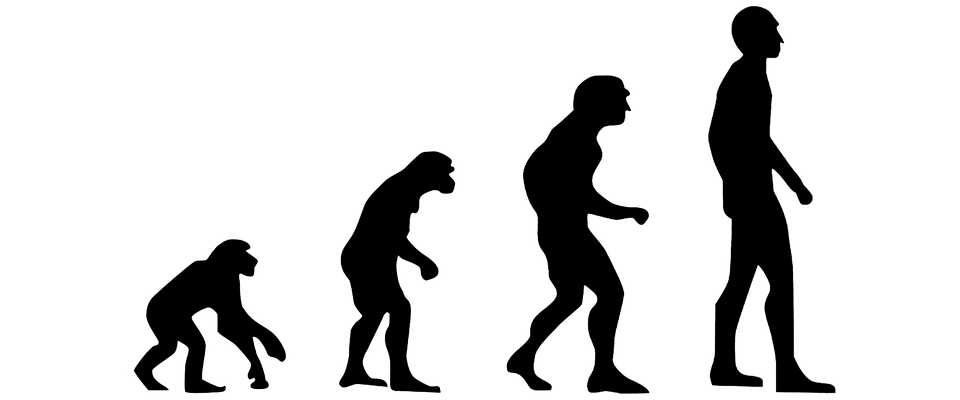 Michel BAUSSIER        23 02 2023          UTB Autun
6
[Speaker Notes: 6. 


A partir des australopithèques,  	se séparant nettement des chimpanzés et des bonobos,   le genre Homo apparaît il y a 2,5 millions d’années. 

De nombreuses espèces successives dont Homo habilis, Homo erectus…apparaîtront puis disparaîtront. 

Homo sapiens, il y 300 000 ans (0,3 millions d’années) 	Homo Neanderthalis éliminé il y aurait environ 30 000 ans. 

Homo, par rapport aux autres singes, 	a quitté la vie exclusive dans les arbres, 	il s’est redressé, 	son cerveau s’est développé, 
Devenu omnivore. 	Certains comme l’Homme de Néanderthal étaient vraiment carnivores, sans doute exclusivement. 
Le développement du cerveau humain est corrélé à son régime comportant de l’aliment carné. 

Parallèlement cet animal a développé une culture.  	A développé aussi un langage, dont la fonction sociale est déterminante.]
La révolution agricole
Sédentarisation
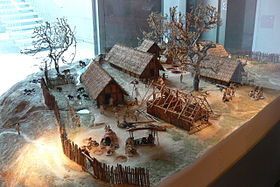 Il y a 12 000 ans
De cueilleur-chasseur,  devient cultivateur, pasteur puis éleveur
Sédentarisation
Regroupement
urbanisation

Domestication
Le chien déjà domestiqué

L’élevage naît
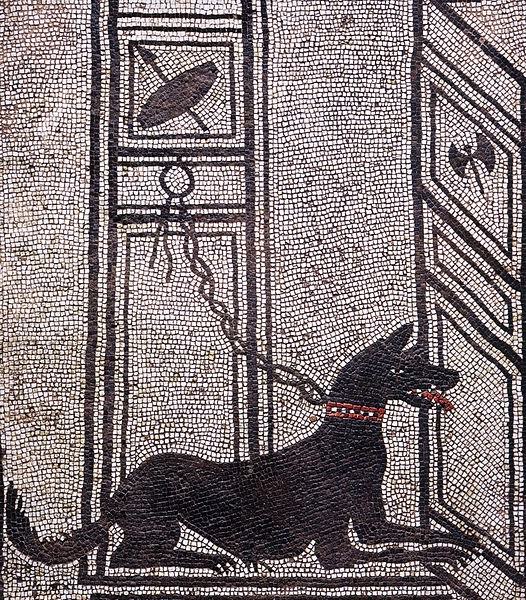 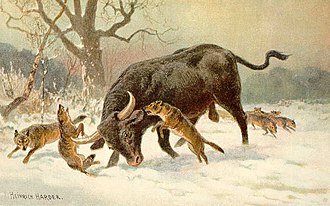 Michel BAUSSIER        23 02 2023          UTB Autun
7
[Speaker Notes: 7. 
Il y a environ douze mille ans, au néolithique, toujours à la préhistoire, a lieu la révolution agricole : les hommes, de cueilleurs-chasseurs deviennent agriculteurs en domestiquant des plantes et des animaux. 

Ils se sédentarisent. Ils se regroupent.

Domestication du chien, premier animal domestiqué à partir de Canis lupus, est un peu plus ancienne. 

En tout cas, quand apparaît l’écriture et donc notre entrée dans l’Histoire, il y a environ 5000 ans, l’homme, sédentarisé,  sait cultiver les plantes et élever des animaux, ce qui a conduit, soit dit en passant,  à l’urbanisation…

Paradoxe pour nous aujourd’hui qui relions la campagne à  l’agriculture et l’opposons à la ville, à l’urbanisation, c’est que c’est bien le développement d’une agriculture au néolithique qui est à l’origine de l’urbanisation sur terre, l’urbanisation ayant commencé par la constitution de petits villages agricoles…qui ont pu évoluer en  grandes cités.]
L’élevage depuis  la préhistoire,  à travers l’histoire
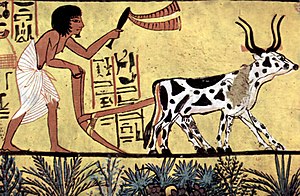 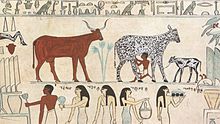 Elevage à taille humaine

Animaux
utiles
compagnons
dépendants

Evolution lente
Stade d’évolution actuel dans une grande  partie du monde
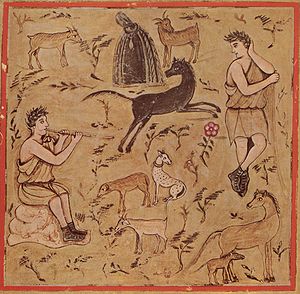 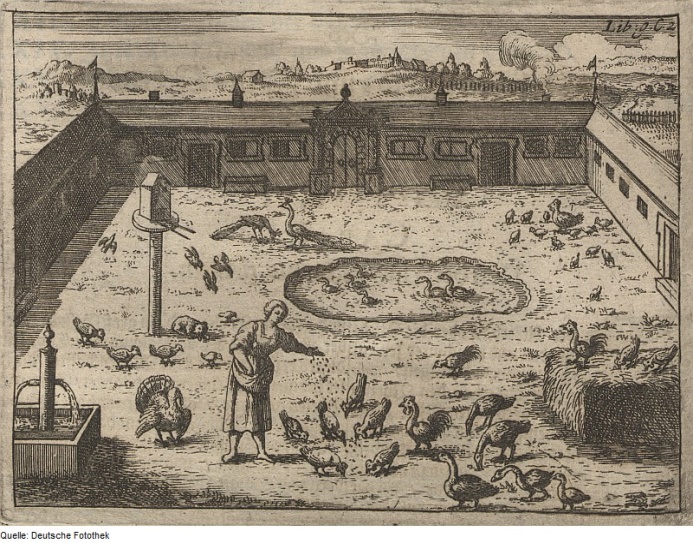 Michel BAUSSIER        23 02 2023          UTB Autun
8
[Speaker Notes: 8.  

La domestication animale en vue de élevage, qui nous intéresse plus particulièrement ici, née à la fin de la préhistoire, au néolithique, se  poursuit aux premiers temps de notre histoire, dans l’Antiquité. 

Pendant des milliers d’années et jusqu’au début du siècle dernier élevage « à taille humaine » et riche d’échanges émotionnels entre les hommes et les animaux domestiqués, devenus strictement  dépendants de l’homme. 
Pendant l’Antiquité et tout le Moyen-âge, l’évolution est lente, assez peu perceptible. Les systèmes sont des systèmes de polyculture-poly-élevage.

Les animaux sont à la fois animaux de rente et de compagnie. 

Encore le cas dans la majeure partie du monde ! Environ 1,3 milliard d’agriculteurs, de paysans, en tout cas de personnes qui vivent directement ou assez directement de la terre. Un milliard d’entre eux ont toujours recours à la traction humaine. Trois cents millions ont recours à la traction humaine et la motorisation, qui nous paraît à nous européens une évidence, ne constitue le mode de traction que pour trente millions de ces personnes !]
L’essor de la zootechnie au XIXème siècle
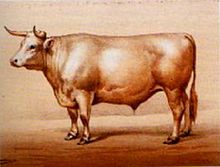 Après le siècle des Lumières, la révolution industrielle
Sélection (races)

Culture du progrès, rationalisation

Angleterre, France: les zootechniciens
Les races animales
Spécialisation
Animal=machine à produire

Nb: les 1ères APA et réglementations
Michel BAUSSIER        23 02 2023          UTB Autun
9
[Speaker Notes: 9. 

 Faisons un bond au XIXème siècle en Europe ! Sur la photo un bœuf qui pourrait être charolais. Après le siècle des Lumières, en  Angleterre et en France, où les découvertes succèdent aux découvertes et où l’industrie se développe avec ses méthodes,  naît la zootechnie. 

Les zootechniciens et des éleveurs sélectionnent des animaux et fixent des races. 

Apparaît et se développe l’idée d’utiliser l’animal comme machine à produire. Rien ni personne ne s’y oppose. La culture du progrès de l’homme s’impose.

Il est intéressant de noter que c’est à la même époque que naît, en Angleterre puis en France, la protection animale 

	avec les premières réglementations 

	et les premières associations de protection des animaux.]
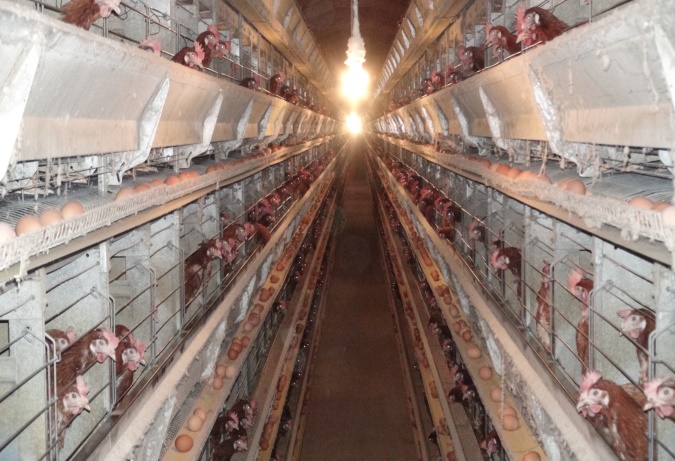 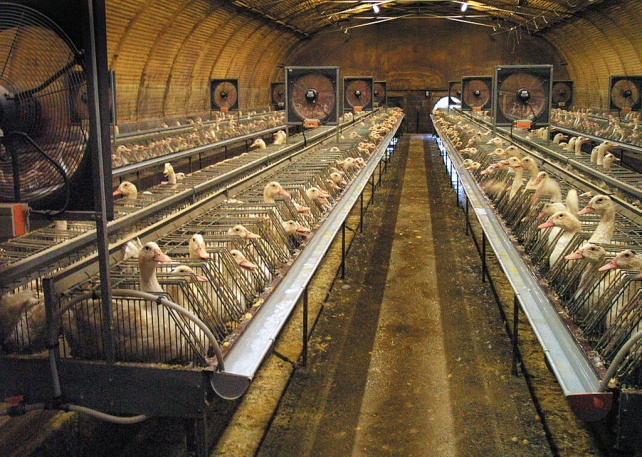 Le XXème siècle et l’agriculture productiviste
En occident d’abord
Elevage industriel, la fin des paysans
Productions animales
Les progrès scientifiques et  techniques au service du productivisme
Rupture entre humains et animaux
Identification des animaux
Les abattoirs industriels, le minerai
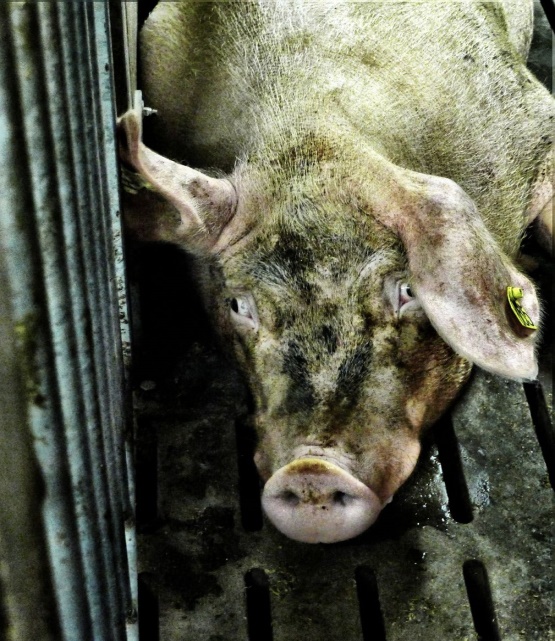 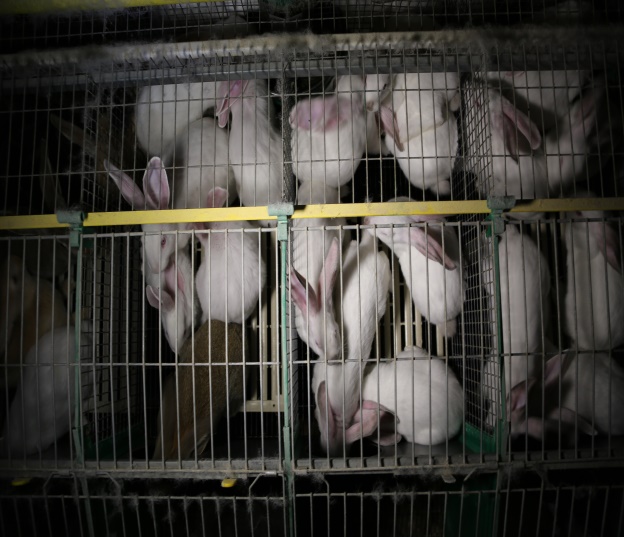 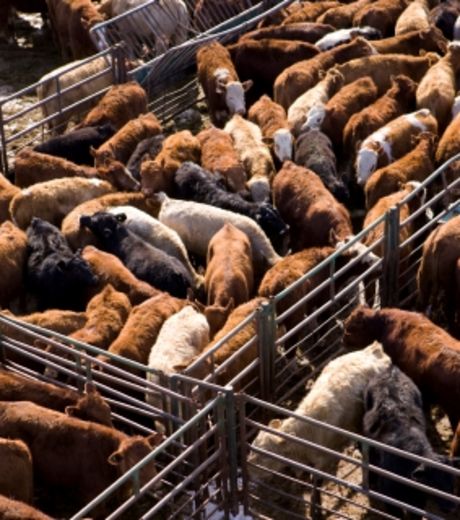 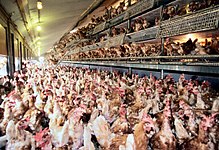 Michel BAUSSIER        23 02 2023          UTB Autun
10
[Speaker Notes: 10.  

Au XXème siècle en Occident, notamment dans la seconde moitié du siècle, l’agriculture devient productiviste, même l’élevage s’industrialise. 

On parle d’élevage intensif ou plutôt de productions animales. Cela concerne d’abord les volailles, le porc, le veau de boucherie. On met, leur vie durant, les animaux en cage. Le processus d’industrialisation tend à se généraliser (cf la ferme des mille vaches).

Les progrès en génétique, en alimentation, en machinisme, en chimie, en biochimie, en pharmacie et toutes les applications technologiques conduisent à une considérable amélioration des rendements.

Les animaux perdent leur individualité, ils ne sont identifiés au mieux que par des numéros. 
La relation personnelle entre l’éleveur et l’animal élevé a disparu. D’ailleurs l’éleveur qui depuis longtemps n’est plus un paysan mais un exploitant, un producteur…tend de plus en plus à substituer la relation avec ses animaux par une relation avec son ordinateur de poche.

Le bovin à viande est devenu de la viande sur pied, du minerai... Les abattoirs industriels dominent progressivement]
Le XXème siècle: pêche et aquaculture
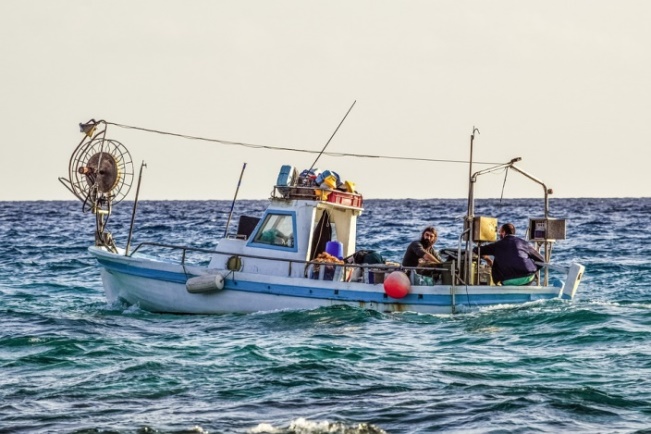 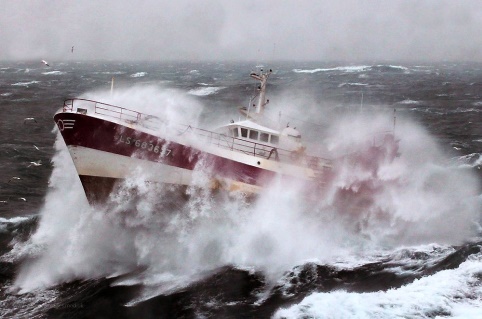 évolution: idem!
40 000 ans…
Milieux naturels
Chine, Asie
De 140 millions tonnes en 2000 à 165  millions en 2013
Aquaculture: la moitié de la production
50 millions de pêcheurs et aquaculteurs
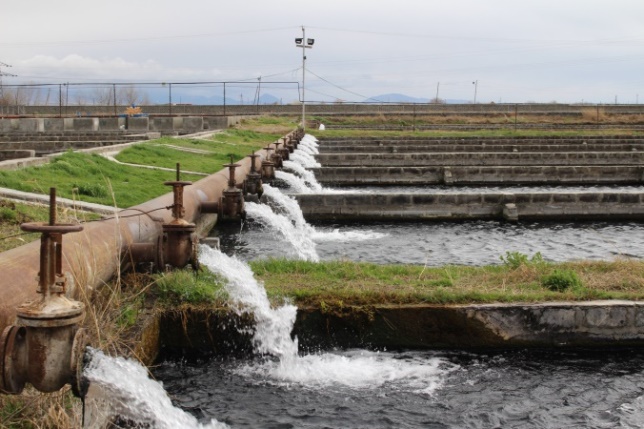 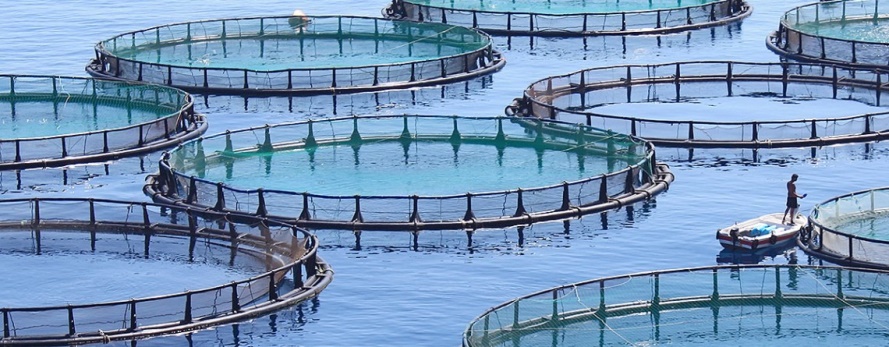 Michel BAUSSIER        23 02 2023          UTB Autun
11
[Speaker Notes: 11. 


La pêche, activité de capture dans des milieux naturels (milieux marins ou eaux douces), s’apparente plutôt à l’activité du chasseur-cueilleur et non point à celle de l’agriculteur. Elle concerne poissons, crustacés et céphalopodes. Elle serait apparue il y a au moins 40 000 ans, plutôt en Asie. D’une pêche de subsistance, on est passé à une pêche commerciale à laquelle s’ajoute la pêche de sports et de loisirs.

Récemment  l’aquaculture s’est développée et aujourd’hui sa production représente près de la moitié du poisson consommé. Dix pour cent des exportations agricoles mondiales sont le fait de l’aquaculture.

Pêche et aquaculture réunies (FAO): plus de 140 millions de tonnes consommées en 2000, plus de 160 millions en 2013. La Chine = le plus gros producteur mondial.

On cite le chiffre d’une cinquantaine de millions de pêcheurs et aquaculteurs dans le monde, le nombre  d’emplois liés étant, selon les sources, situé entre 300 et 400 millions d’emplois.

L’UE a édicté une politique commune de la pêche à partir de 1983.]
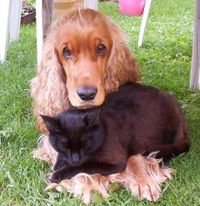 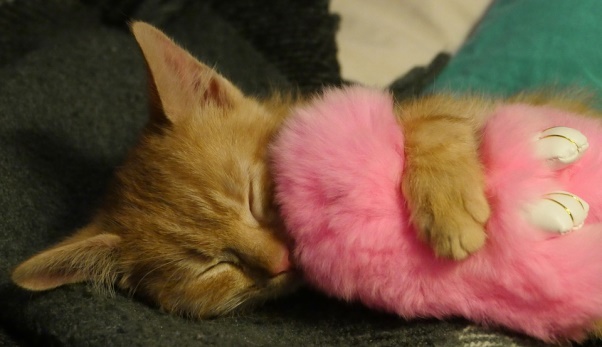 LE XX ème siècle et l’animal de compagnie
Urbanisation et rupture avec la terre
Animal à la maison
Fait partie de la famille 
(1 foyer sur 2)
La souris Mickey
Les NAC!
Deux tendances inverses: l’animal de rente réifié et l’animal de  compagnie anthropomorphisé
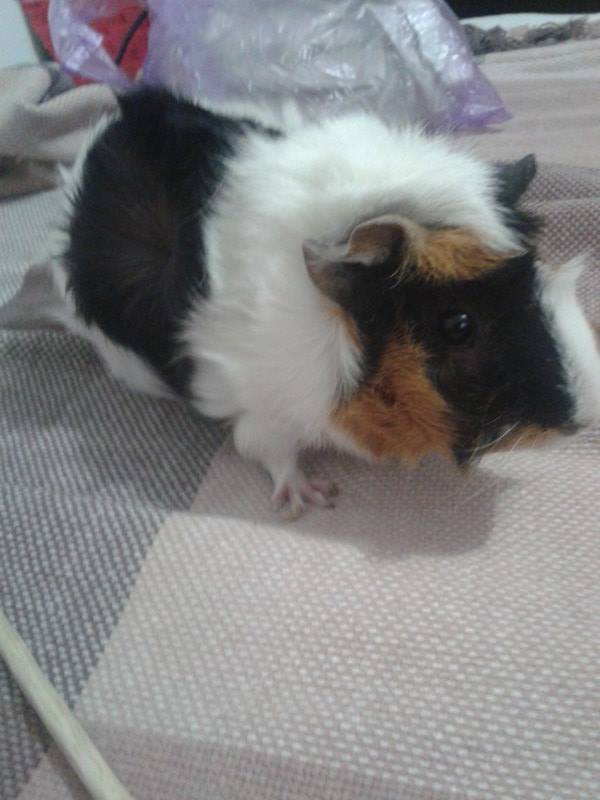 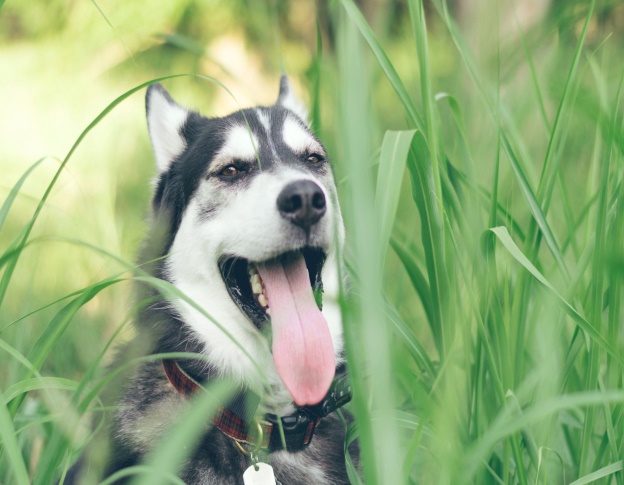 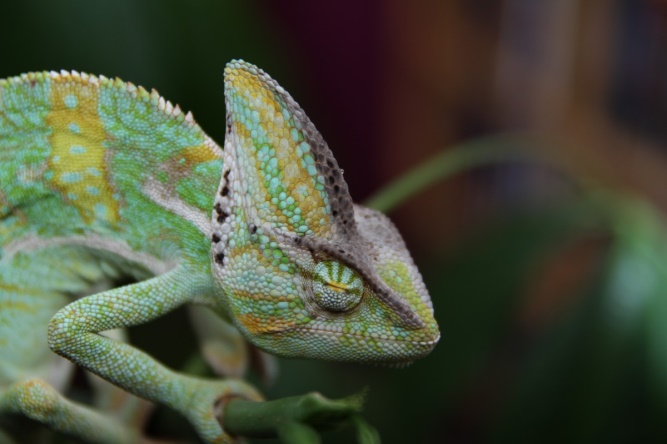 Michel BAUSSIER        23 02 2023          UTB Autun
12
[Speaker Notes: 12. 

Dans le même temps, au XXème siècle, parallèlement au progrès de l’urbanisation, le concept d’animal de compagnie se développe. Le chien, le chat et –beaucoup plus tard – les nouveaux animaux de compagnie (NAC) occupent à la maison une place importante. Parfois ils sont considérés comme faisant partie de la famille !
Un foyer sur deux en France possède un ou plusieurs animaux de compagnie

D’aucuns affirment que la souris Mickey aurait joué un rôle considérable au XXème dans le changement de regard de l’homme occidental sur l’animal et, à travers cette anthropomorphisation de l’animal, le développement de l’animal de compagnie dans nos maisons.

Il y a une opposition - un vrai hiatus -  entre l’animal de compagnie et l’animal dit de rente ou de production : le premier est « anthropomorphisé », le second est réifié, les deux évolutions s’accentuant en sens inverse.]
Etat des lieux
Art et littérature, MYTHOLOGIE et RELIGIONS, philosophie, sciences, sociologie, droit
Michel BAUSSIER        23 02 2023          UTB Autun
13
[Speaker Notes: 13. Etat des lieux.]
LES ARTISTES ET LES ANIMAUX
ou 
L’ANIMAL DANS L’ ART
(et la littérature)
Sculpture, peinture, musique, spectacle vivant, cinéma, littérature (poésie) …
Michel BAUSSIER        23 02 2023          UTB Autun
14
[Speaker Notes: 14. Les animaux dans l’art.]
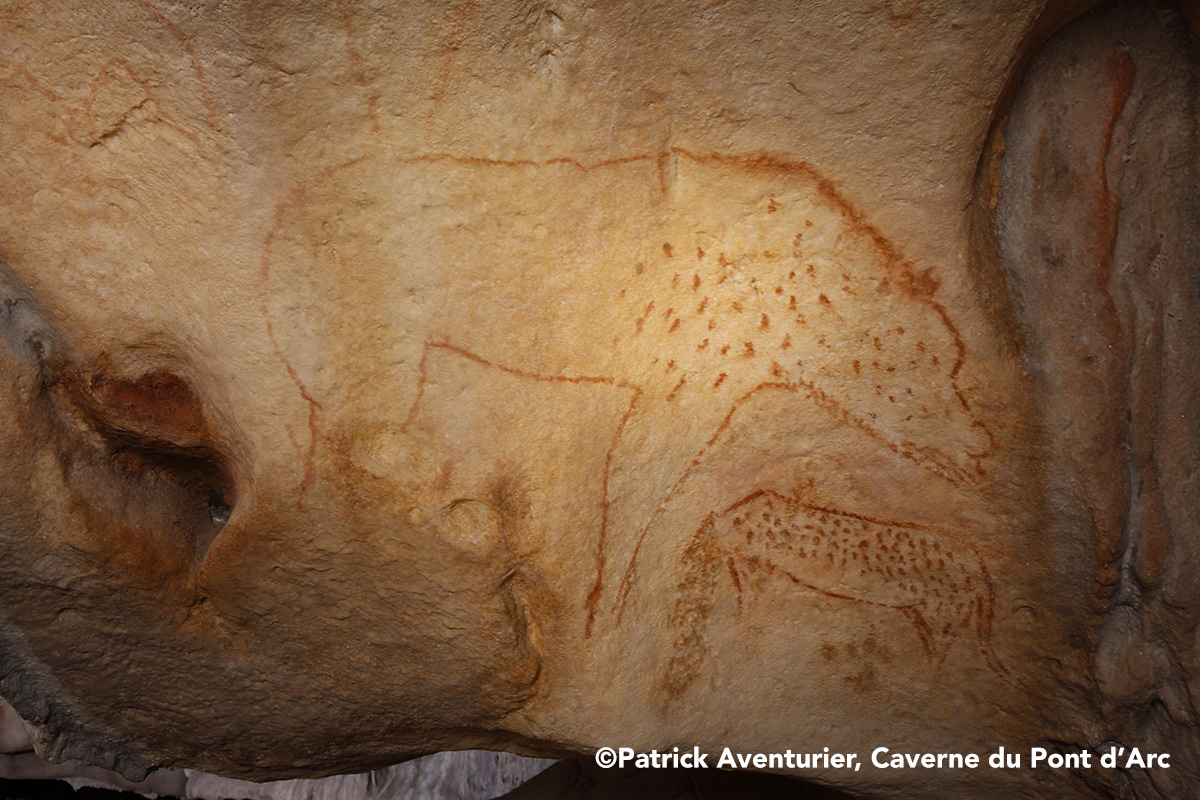 L’homme et l’animal il y a 36 000 ans
Ours et panthère des neiges  Caverne du pont d’Arc (photo Patrick Aventurier)
Michel BAUSSIER        23 02 2023          UTB Autun
15
[Speaker Notes: 15. 

Ours et panthère des neiges.

La fascination de l’homme pour l’animal   Expansion Homo Sapiens en Europe.]
Le peintre et l’animal (1)
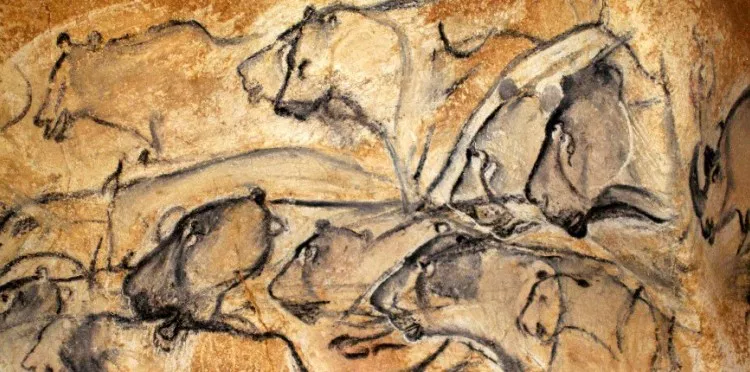 L’art pariétal
     grotte Chauvet

Les représentations picturales dans l’Antiquité
     En Egypte

Les représentations de l’animal dans les récits mythologiques
Apollon tuant Python
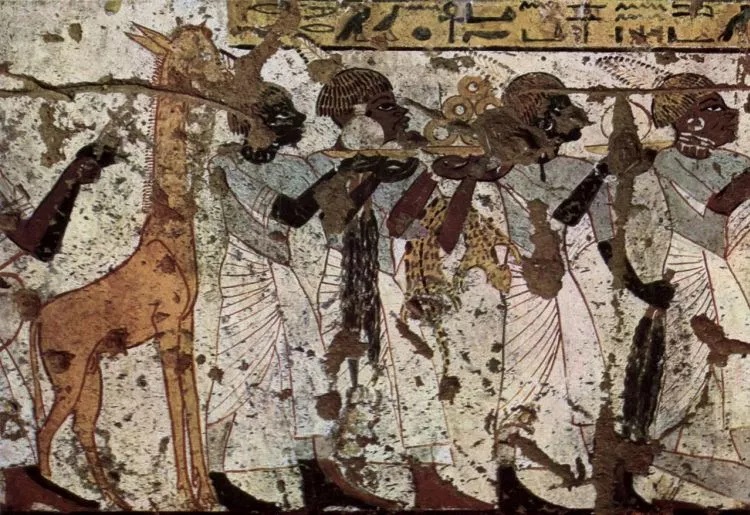 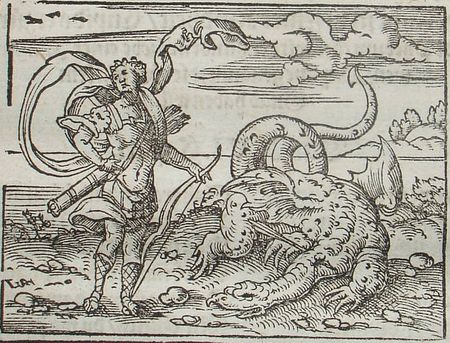 Michel BAUSSIER        23 02 2023          UTB Autun
16
[Speaker Notes: 16. 

Le peintre et l’animal(1) : 


nous avons déjà vu que l’animal humain avait très tôt eu le désir de reproduire sur des parois rocheuses les autres animaux qui le fascinaient.  Ici encore un autre exemple à la Grotte Chauvet : c’est le panneau des lions. L’histoire des hommes est indissolublement liée à celle des animaux et de la nature. L’homme a toujours été impressionné par les lions et les autres grands félins. Le lion a été sacralisé par l’homme, lequel s’est parfois identifié au lion. Il est important d’avoir dès maintenant à l’esprit que pour les peuples de chasseurs-cueilleurs, la culture n’est pas séparée de la nature.

Pendant l’Antiquité ensuite, en Egypte ancienne les animaux sont souvent représentés. Il faut dire que beaucoup sont sacrés, leur importance symbolique religieuse est considérable. 

Plus tard en Grèce antique, on peint les animaux tels qu’ils interviennent dans le récit  mythologique. Ici Apollon tuant Python. (cf conférences de M. Gaetano Minacori)]
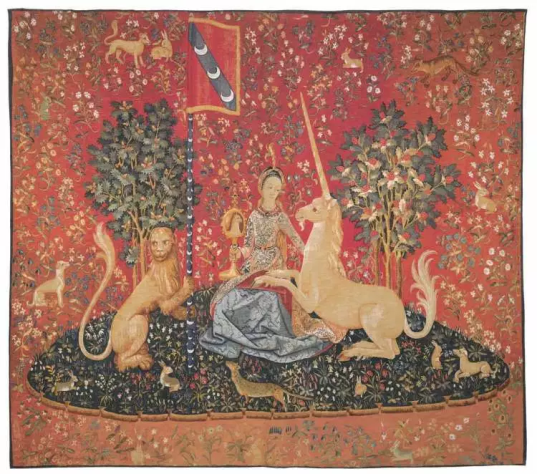 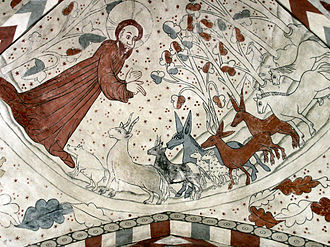 Le peintre et l’animal (2)
Le moyen-âge et les messages religieux
          Dieu créant les animaux
          La dame à la licorne
       
La Renaissance, le XVIème
           Le rhinocéros de Dürer

DU XVIIème au XIXème
      La chasse au tigre Rubens
      Nature morte Chardin
      David: Bonaparte
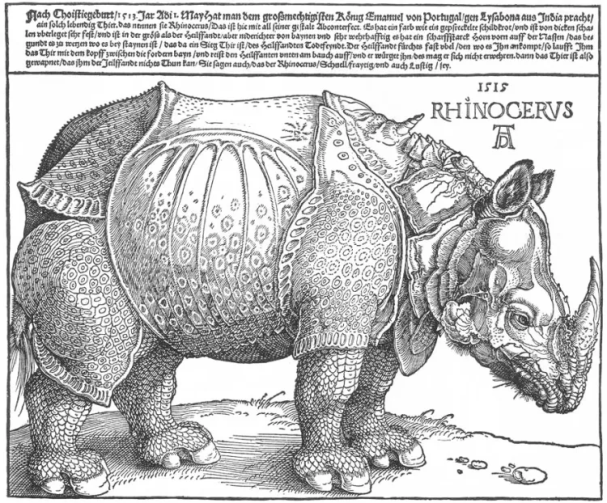 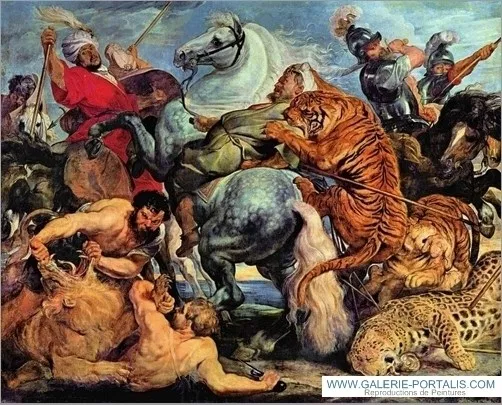 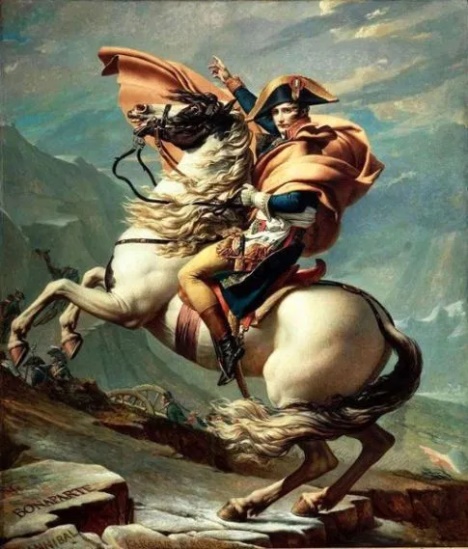 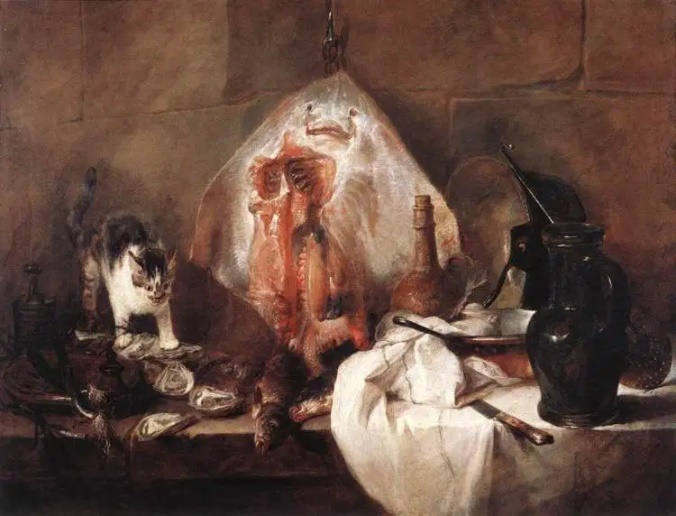 Michel BAUSSIER        23 02 2023          UTB Autun
17
[Speaker Notes: 17. 

Le peintre et l’animal (2) : 

Au moyen-âge on retrouve l’animal dans la peinture religieuse. Dans cet art sacré l’animal est alors toujours dominé par l’homme. C’est l’époque des bestiaires. 

On a toutefois pu observer une évolution progressivement naturaliste en fin de Moyen-âge, voire fantastique comme La dame à la licorne. (cf conférence de M. Pinette)

A la Renaissance la gravure sur bois  Le rhinocéros de Dürer (qui cependant n’en avait jamais vu) traduit une énorme fascination pour l’animal inconnu. 

Du XVIIème à nos jours on a observé une importance croissante de l’animal dans la peinture:
 
	Au  XVIIème : La chasse au tigre de Rubens. 

	XVIIIème : une nature morte de CHARDIN. 

	XIXème : DAVID représentant Bonaparte à cheval.]
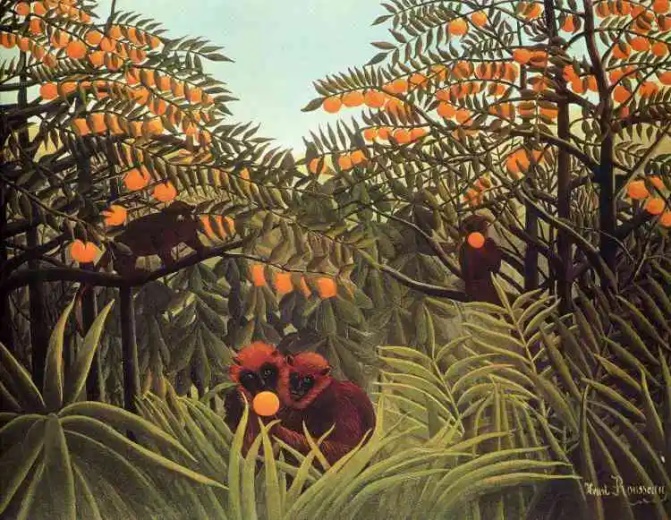 Le peintre et l’animal (3)
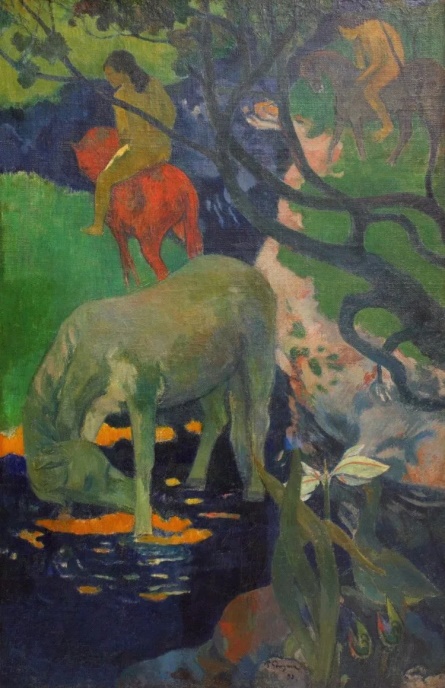 Peintres un peu plus contemporains

        Paul Gauguin 1898
        Henri Rousseau
        Franz MARC



Art numérique
        Chang Lei Animal Farm
         (détail)
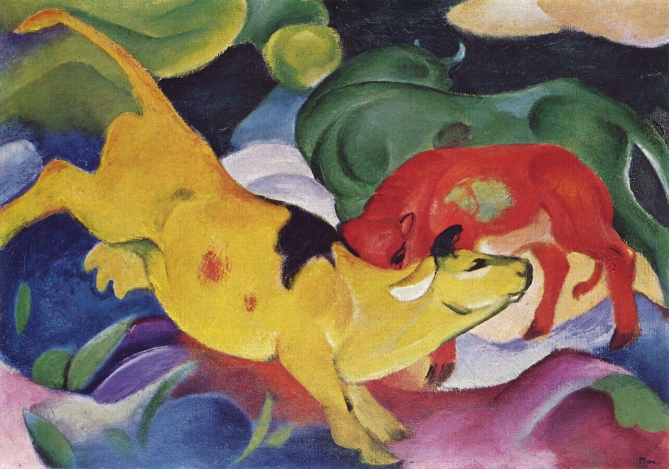 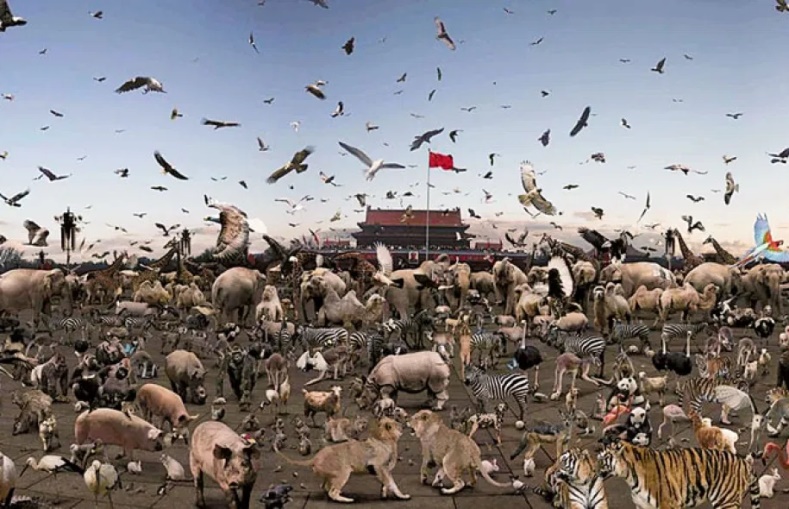 Michel BAUSSIER        23 02 2023          UTB Autun
18
[Speaker Notes: 18.

Le peintre et l’animal (3) : XXème et XXIème. 
GAUGUIN : Le Cheval blanc, 1898, Musée d’Orsay
Henri ROUSSEAU, « Le Douanier rousseau » : « Les bêtes sauvages »
Franz MARC (début XXème) : Les vaches : la jaune, la rouge et la verte

Franz MARC est un peintre expressionniste allemand fondateur du mouvement Le cavalier bleu au début des années 1910 qui a consacré la quasi-totalité de ses œuvres à la vie animale. Quand il peint un humain, c’est en compagnie d’animaux. Son but, à travers les animaux, est de représenter ou faire sentir la nature…

Aujourd’hui les peintres animaliers sont innombrables.]
L’animal dans l’architecture
Crèche Girafe © Hondelatte Laporte  Architectes/P. Ruault - D.Pradel

	
			 
                 © Sozuneri Architects
                







               
               Cité de la Mode et du Design © C. Chahi Bechkri - MAP
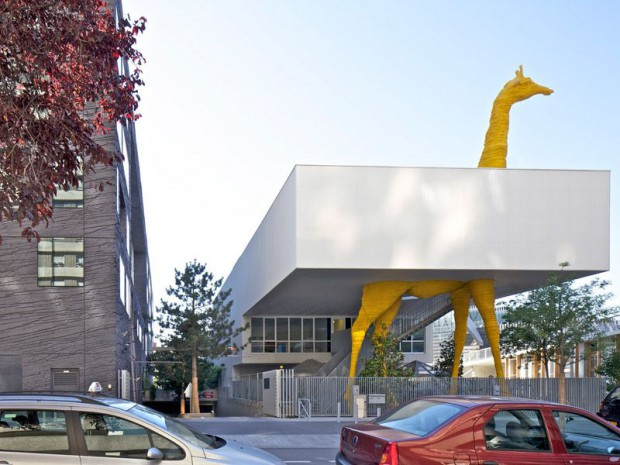 L’architecte et les bâtiments d’élevage
L’architecte inspiré par l’animal
       -inspiration    	technique
     -émotions
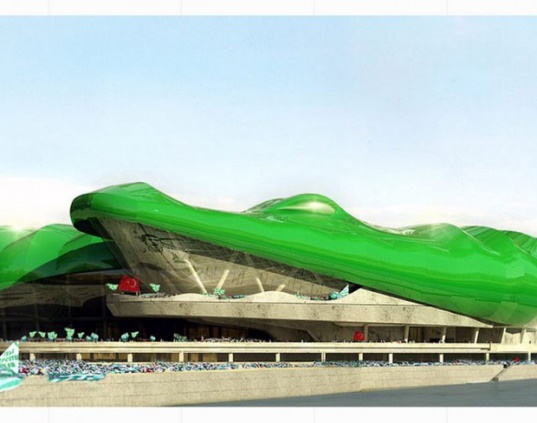 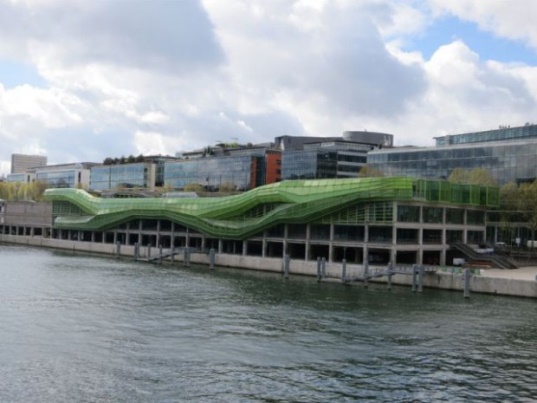 Michel BAUSSIER        23 02 2023          UTB Autun
19
[Speaker Notes: 19. 

L’animal ou plutôt les animaux ont-ils inspiré les architectes ? 

Les architectes qui conçoivent des bâtiments d’élevage sont forcément  dans une relation étroite avec le mode de vie des animaux domestiques concernés. Rien de commun entre la soue que connaissaient nos arrière-grands-parents et la porcherie moderne. 

Par ailleurs l’observation d’animaux bâtisseurs, qu’il s’agisse d’insectes, d’oiseaux ou de mammifères a apporté conceptuellement et techniquement aux architectes.  Mais ici nous sommes dans un domaine technique et ce n’est pas ce qui nous intéresse aujourd’hui. 

La question intéressante pour nous est de savoir si les animaux ont  inspiré au plan émotionnel les architectes dans la réalisation de maisons ou d’édifices privés et publics. Les trois illustrations à droite apportent une incontestable réponse positive. Il ne m’a pas été difficile de trouver ces trois exemples parmi tant d’autres : cette crèche en région parisienne dont la girafe interpelle à souhait les enfants, ce stade en Turquie en forme de crocodile enroulé et, en France à nouveau, à Paris, quai d’Austerlitz, la Cité de la mode et du design qui attire l’œil par l’évocation d’un serpent…]
Le sculpteuret L’animal
Le Rhinocéros, Henri-Alfred Jacquemart, réalisé pour l'Exposition universelle de 1878 - Musée d'Orsay et l’L’Ours blanc de François Pompon  au Musée d’Orsay
















Les autruches, le rhinoceros et le lion – sculptures d’Olivier Courty – crédit photo © Yseult Carré
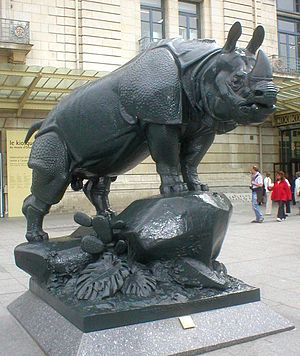 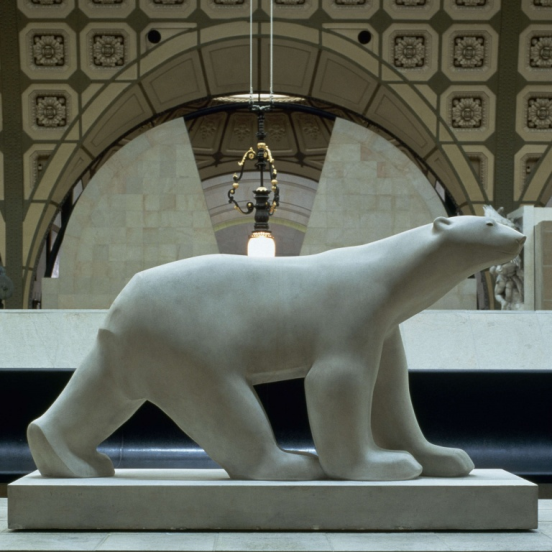 Innombrables sculptures animalières
De tout temps
Homme-lion de Stadel
Egypte
Renaissance
Du XIXème  siècle à nos jours
Sculptures monumentales
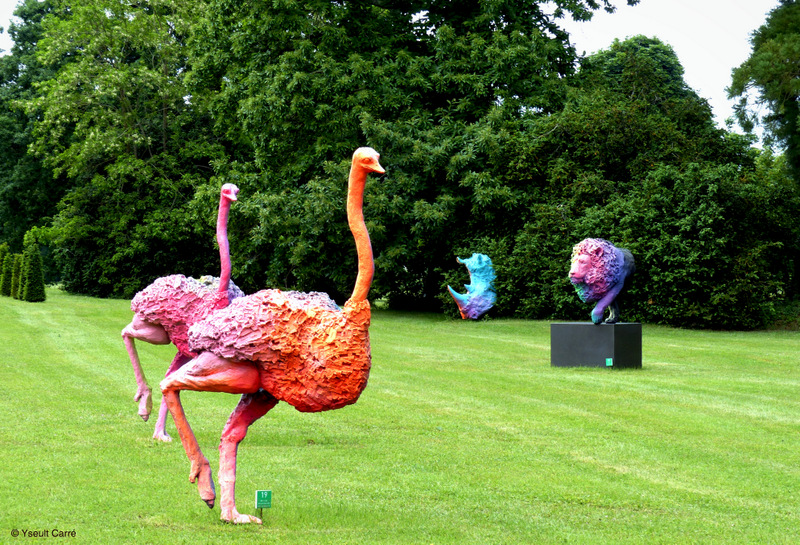 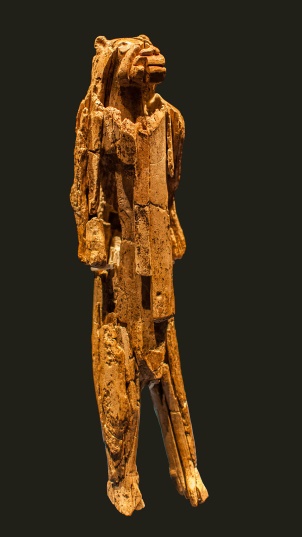 Michel BAUSSIER        23 02 2023          UTB Autun
20
[Speaker Notes: 20. 

Les sculpteurs ont été de tout temps fortement inspirés par les animaux, déjà pendant la préhistoire mais surtout pendant l’histoire, avec des variations selon les périodes. 

L’antiquité égyptienne est assez riche de reproductions animalières, dont certaines sont visibles au Musée du Louvre. 

Le Moyen-âge occidental est plus pauvre en revanche, il faut attendre la Renaissance et les siècles suivants pour observer une profusion de sculptures animalières. 

Exemples: deux sculptures monumentales, l’une visible devant le musée d’Orsay, Le Rhinocéros de Henri-Alfred JACQUEMART, qui avait été réalisé pour l’Exposition universelle de 1878, l’autre à l’intérieur: le célèbre Ours de POMPON. 

Autre exemple:  Les autruches, le rhinocéros et le lion, d’Olivier COURTY. J‘aurais pu vous citer d’innombrables artistes, surtout depuis la fin du XIXème et à la période contemporaine. BUGATTY, Rosa BONHEUR…L’animal dans la sculpture est en soi un thème de conférence… 

Laissez le vétérinaire que je suis   vous dire que nombre de vétérinaires s’adonnent sur leur temps libre  à la sculpture animalière, ce qui au fond n’a rien d’étonnant.]
De la science à l’art
Le Cavalier, Honoré Fragonard, 1765  Copyright Patrick Forget  Saga Photo
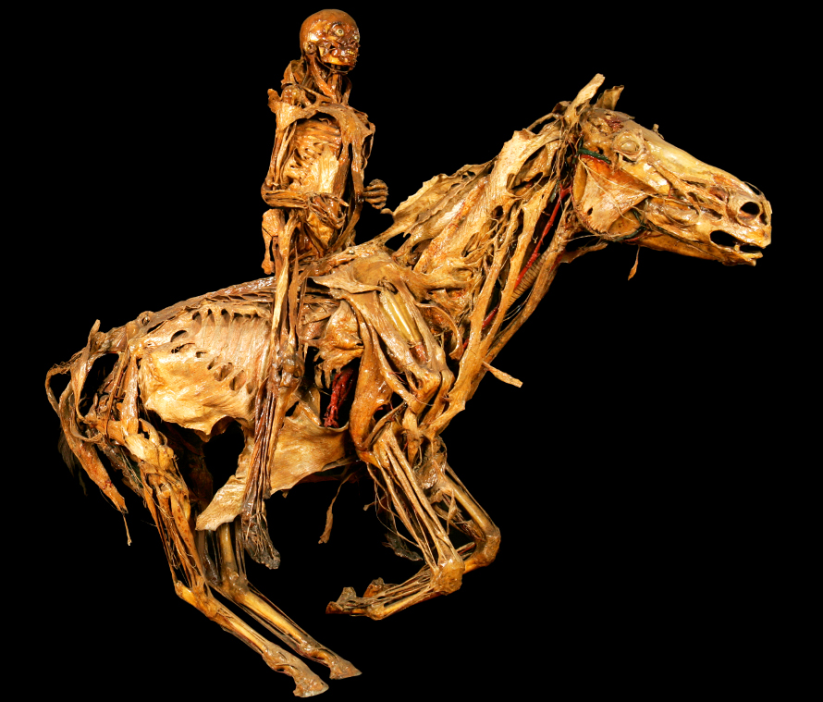 Comme de la sculpture…
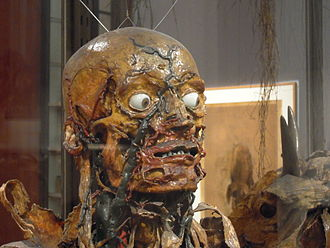 Michel BAUSSIER        23 02 2023          UTB Autun
21
[Speaker Notes: 21. 

Un cas très particulier, qui n’a rien à voir directement avec la sculpture, même s’il en donne à première vue pendant un instant l’illusion : il s’agit des écorchés d’Honoré FRAGONARD visibles au musée éponyme de l’Ecole nationale vétérinaire d’Alfort, contemporains de la création de cette école. 

Le Cavalier est un écorché célèbre : il s’agit d’un vrai cadavre humain sur sa monture, elle-même comme lui un cadavre injecté par un procédé conservateur dont le maître avait le secret… 

L’objectif était à la fois scientifique (recherche anatomique) et pédagogique, sans exclure la recherche et l’effet artistiques.]
Table
L’animal dans la musique
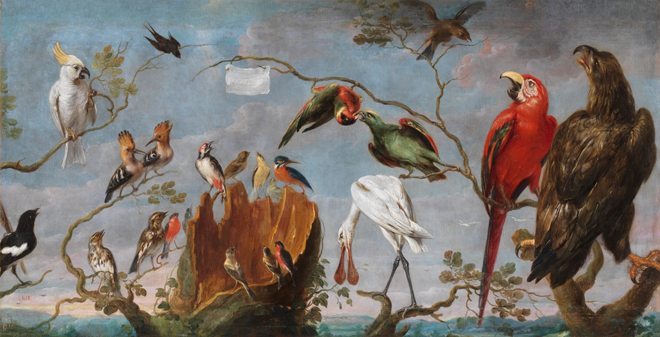 Clément Janequin au XVIème  avec Le chant des oiseaux
Camille St Saens  (le Carnaval des animaux) 
Serge Prokofiev (Pierre et le loup)au XXème…

Musique classique , Opéra, Ballet
        Mozart, Haydn, Beethoven     (Symphonie pastorale) 
        Tchaikovski et Le Lac des       cygnes, 
         Moussorgski…
	
Les spectacles vivants (danse, théâtre)
Cirque, corrida
Cinéma








(à droite, tableau de Frans Snyders ,Le concert des animaux et Pierre et le loup, par Sandrine Kao)
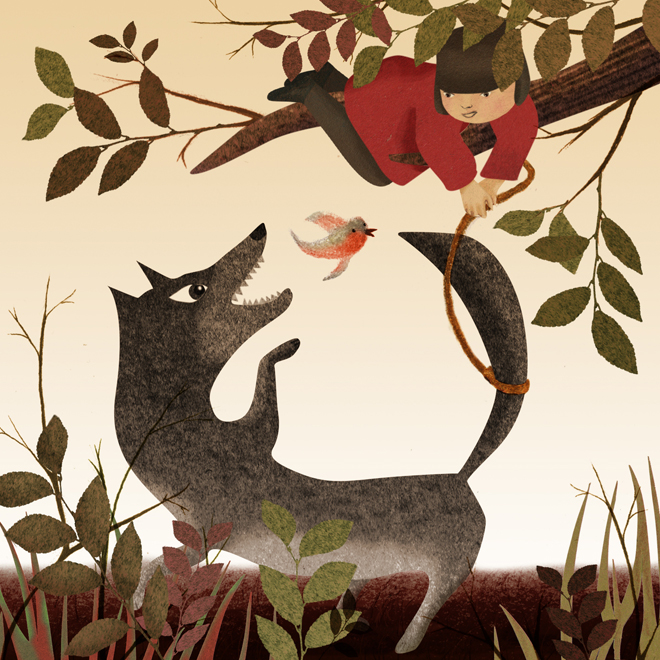 Michel BAUSSIER        23 02 2023          UTB Autun
22
[Speaker Notes: 22. 

L’animal dans la musique et les spectacles vivants.  On ne peut pas passer sous silence l’influence des animaux dans la musique. 

Clément JANEQUIN et Le Chant des Oiseaux  au XVIème 
Au XXème Camille SAINT SAENS et Le Carnaval des animaux ; (NB la peinture est de France Snyders Concert d’oiseaux) ;  Pierre et le loup de Serge PROKOFIEV, 1936. 

On pourrait ajouter spontanément Piotr TCHAIKOVSKI et Le Lac des cygnes, BEETHOVEN, MOZART, HAYDN, MOUSSORGSKI…

Charles TRENET a chanté les Fables de LA FONTAINE…

Les spectacles vivants (danse, théâtre) ont pu aussi être inspirés par les animaux. 

Sur le registre des spectacles vivants, il y a aussi des sujets polémiques avec les animaux dans  le cirque et surtout  la corrida…

On pourrait aussi parler du cinéma, vous imaginerez facilement combien il y aurait à dire dans ce domaine artistique sur le chapitre de la relation entre les hommes et les animaux !]
L’animal dans la littérature
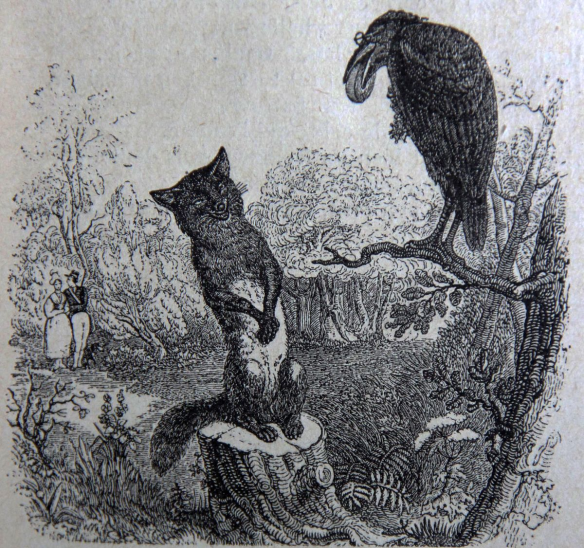 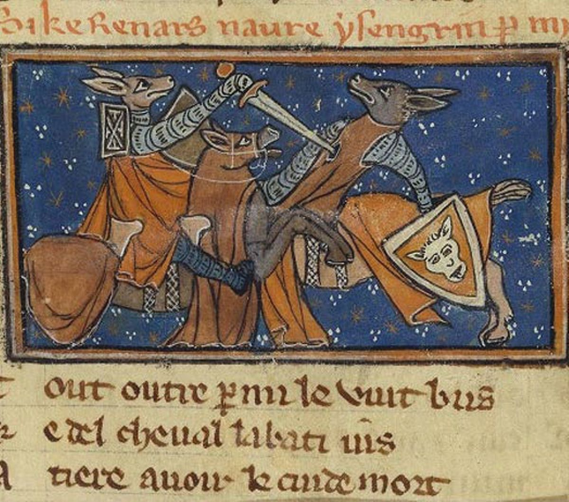 Contes et légendes
Poésie

Schématiquement quatre cas de figures:
Robinson Crusoé
Le Petit prince
Le Petit chaperon rouge
Les fables de La Fontaine

Quelques exemples…

Les écrivains protecteurs/dénonciateurs
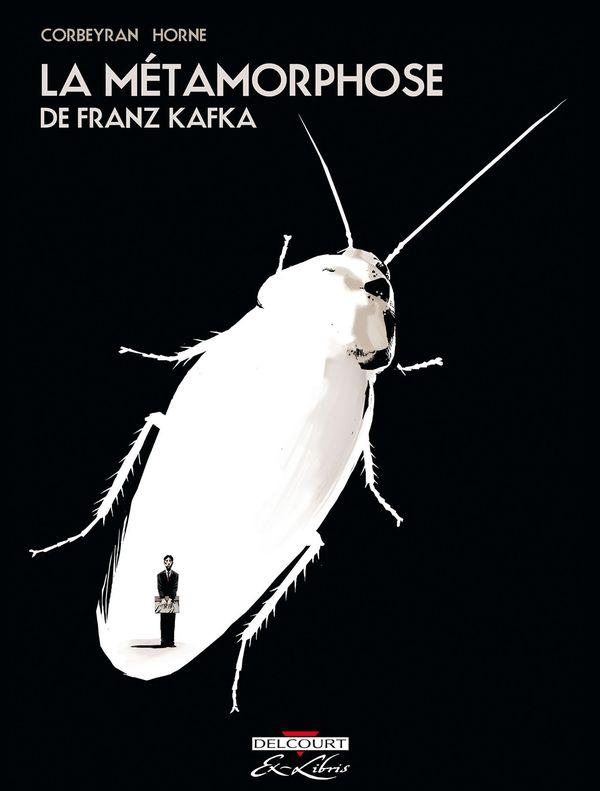 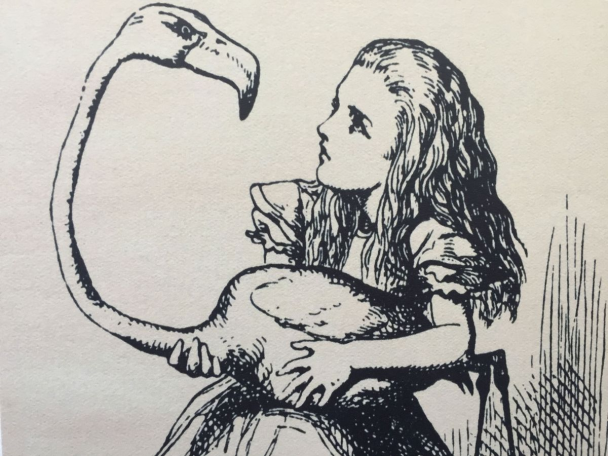 Michel BAUSSIER        23 02 2023          UTB Autun
Roman de Renart, Le Corbeau et le renard, Alice au Pays des merveilles, La Métamorphose                                                                                                              23
23
[Speaker Notes: 23. 
La littérature offre pléthore de références animalières. 	Les animaux sont très présents dans les contes et légendes. 	Ils sont très présents chez les poètes. 

Soit ils appartiennent au monde extérieur à la sphère humaine, comme les chèvres de Robinson Crusoé, soit ils interagissent avec les personnages humains -  dans une collaboration amicale (le renard avec Le Petit Prince) ou dans une lutte ; ou bien encore les personnages humains et les personnages animaux sont liés par une relation de métamorphose (Le Petit Chaperon rouge) ;  enfin ils interagissent entre eux comme dans les fables de LA FONTAINE.

Quelques autres titres pour renforcer mon propos :
Le Roman de Renart au XIIème siècle, avec le goupil Renart et Ysengrin le loup ;		L’Albatros de BAUDELAIRE ;	Le Livre de la jungle de KIPLING ;        Les Fourmis, de WERMER ;	Alice au pays des Merveilles, de Lewis CARROLL ;	Les Mémoires d’un âne, de la Comtesse de SEGUR ;		              Croc-Blanc, de Jack LONDON ;	Moby Dick, d’Herman MELVILLE ;La Ferme des animaux, de George ORWELL ;	La Métamorphose, de Franz KAFKA…

Nombre d’écrivains ont dénoncé de longue date le sort que l’homme réserve aux animaux. LA FONTAINE, on le sait, mais aussi l’historien Jules MICHELET  qui a écrit pour une réconciliation des hommes et des animaux.]
L’animal dans la mythologie et les religions
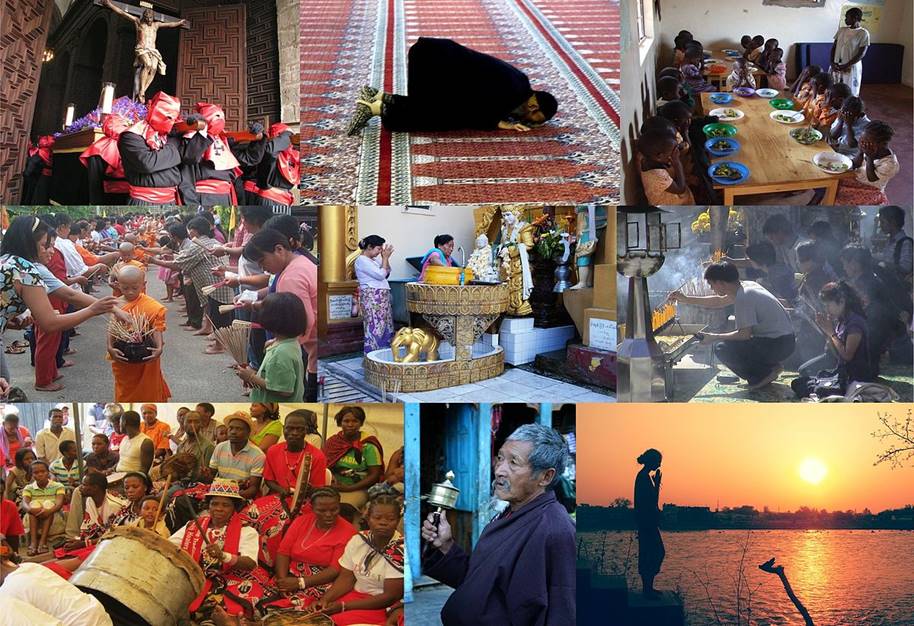 Les religions et l’animal
Michel BAUSSIER        23 02 2023          UTB Autun
24
[Speaker Notes: 24. 


Changeons maintenant la place du projecteur et intéressons-nous à l’influence des mythes et religions sur la relation entre les hommes et les animaux. Les animaux non humains !]
MYTHES ET RELIGIONS
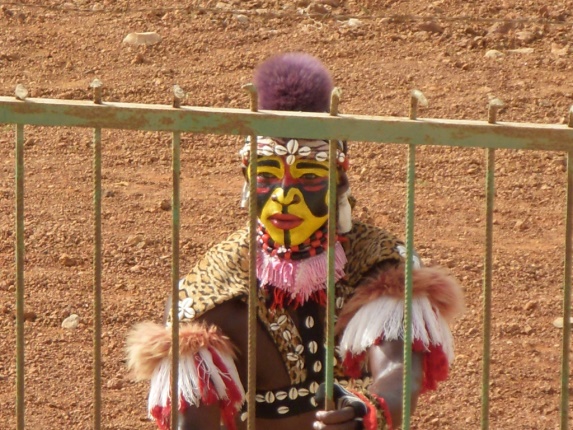 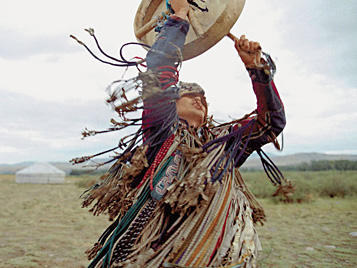 Mythes
Animisme
Polythéisme 
	(pas de domination)
Orient et occident
Hindouisme et végétarisme
Bouddhisme
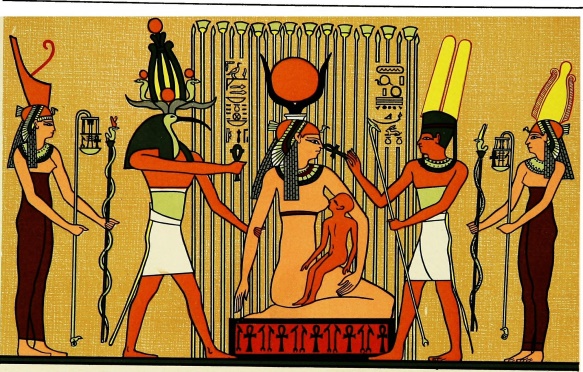 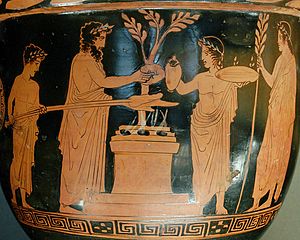 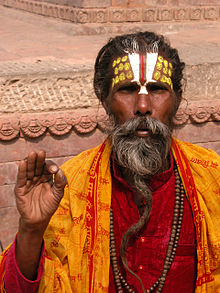 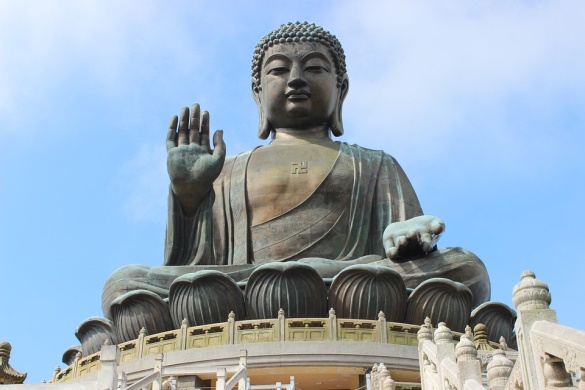 Michel BAUSSIER        23 02 2023          UTB Autun
25
[Speaker Notes: 25.  
Mythologie : grecque( cf Gaetano Minacori), latine, punique,  égyptienne.  Hommes hybridés avec des animaux. Les dieux peuvent être représentés par des animaux… qui y représentent symboliquement des forces surnaturelles.
 Animisme, chamanisme ou paganisme (religions primitives): les humains entrent en dialogue avec les animaux. Animaux  ont une âme (anima). L’âme est présente partout, dans le vivant, au-delà des seuls animaux et humains, plus encore dans toute la nature, fleuves et montagnes inclus. En tout cas les animaux y sont respectés. 
Religions polythéistes ont exprimé une grande fascination des humains pour les animaux qu’elles ont largement représentés et auxquels elles ont confié de larges pouvoirs. Pas de domination des animaux par l’homme.
Aujourd’hui, les religions orientales 	
L’hindouisme, troisième religion pratiquée au monde, prône la non-violence et le respect de la vie, elle est la religion du végétarisme. 		
Le bouddhisme: position plus nuancée que l’hindouisme dans sa relation aux animaux et sur la possibilité de les exploiter et les consommer. Le végétarisme n’est pas imposé mais recommandé. Ces religions mettent en avant la sensibilité des êtres vivants quels qu’ils soient et développe la compassion à leur égard et la nécessité de les respecter. Ces religions sont des religions écologistes : l’homme au milieu du vivant et sans domination du vivant et de la nature.]
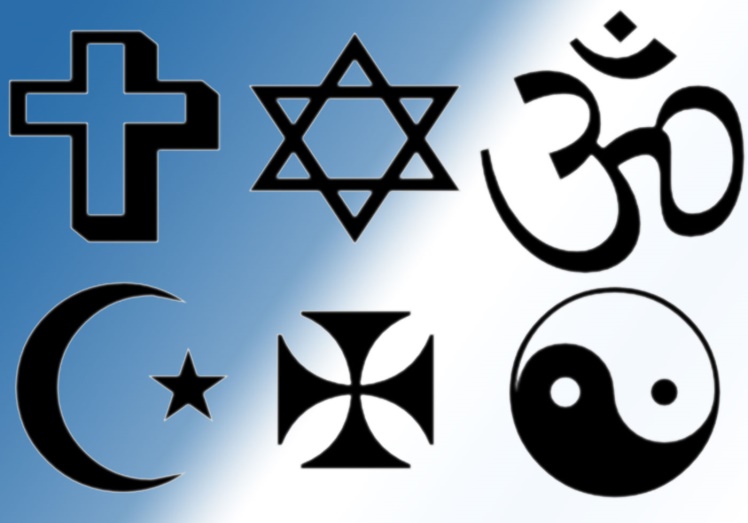 L’influence des religions
Les religions du livre et la domination de l’homme
Séparation radicale de l’homme et des animaux
Le christianisme et l’âme
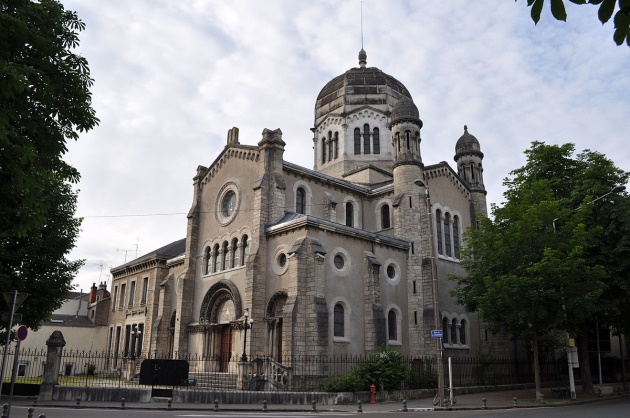 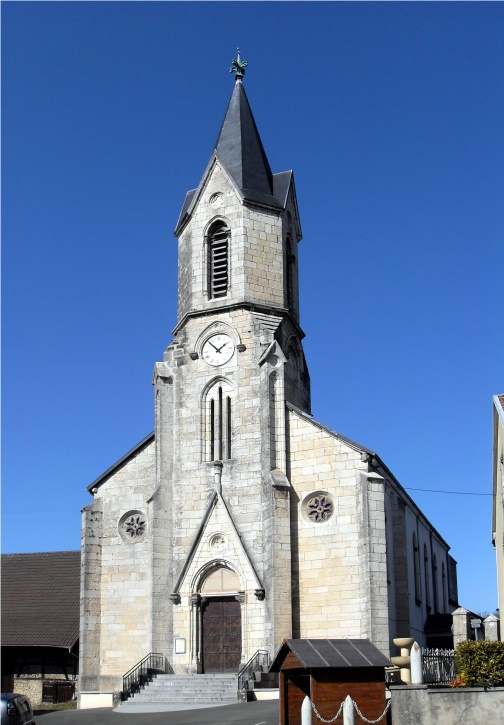 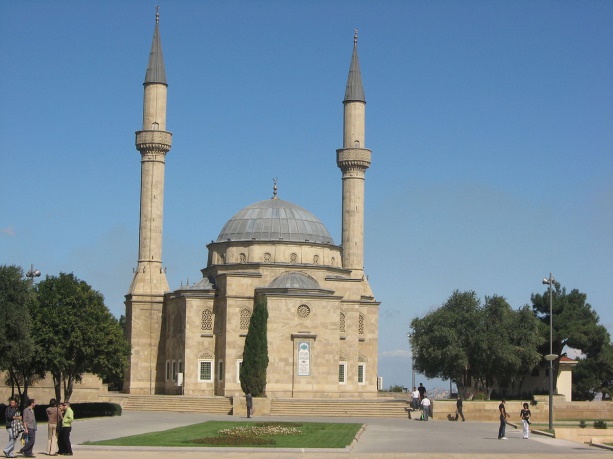 Michel BAUSSIER        23 02 2023          UTB Autun
26
[Speaker Notes: 26.  Monothéisme des trois religions du Livre, une vraie rupture. Dieu ≠ un animal ! La Bible -le récit de la Genèse: les animaux au service de l’homme qui les domine et s’en sert	Création : au quatrième jour, Dieu crée les animaux aquatiques et les oiseaux ; au cinquième jour, les animaux terrestres. Le lendemain, « Dieu dit : Faisons l’homme à notre image, selon notre ressemblance, et qu’il domine sur les poissons de la mer, sur les oiseaux du ciel, sur le bétail, sur toute la terre et sur tous les reptiles qui rampent sur la terre  » 	Séparation entre l’homme et les animaux.
Des différences: le Judaïsme et l’Islam reconnaissent une âme à l’animal. 	Âme véhiculée par le sang (abattage rituel). Religion chrétienne: l’âme, détachée du corps, est le propre de l’homme, en tout cas en tant qu’âme immortelle.
Religion juive : nombre de tabous alimentaires en matière d’aliments carnés. Moins nombreux en Islam/ Porc/ Chasse interdite par le judaïsme/animaux purs et impurs. En Islam le chat est bien considéré, le chien moins. 	Toutefois dans le Talmud et le Coran: des dispositions protectrices de l’animal 
Tabous alimentaires atténués dans la religion chrétienne  (Saint Paul) 
Position chrétienne: distanciation /l’animal progressivement établie aux premiers temps de l’Eglise –Aristote- homme seul doué de raison, apports repris au plan théologique de St Augustin à St Thomas d’Aquin. Curés bénissant les animaux de ferme: pas pour eux mais en tant que biens issus de la terre permettant aux hommes de vivre.
St François d’Assise: saint protecteur de la nature et des animaux (le saint écologiste depuis Jean-Paul II). Œuvre ignorée de l’Eglise pendant de longs siècles.  Manque de compassion pour les animaux,  même si Paul VI avait effectivement rejeté la corrida et le tir aux pigeons.  Campe sur ses positions anthropocentristes. 
L’âme, entité immortelle indépendante du corps,  est le propre de l’homme, lequel est seul conçu à l’image de Dieu ; ainsi l’homme, présenté comme le couronnement de la Création,  a pu, en chrétienté, dominer et exploiter les animaux sans restriction morale. En tout cas la propagation de la pensée occidentale, culturellement liée à la chrétienté, a contribué de façon majeure à la scission entre nature et culture et de ce fait à la domination de l’homme,  sur les animaux et sur toute la nature.]
Les philosophes et l’animal
L’animal a travers les philosophies
Michel BAUSSIER        23 02 2023          UTB Autun
27
[Speaker Notes: 27. Comment les philosophes ont-ils vu l’animal au cours de l’histoire ?]
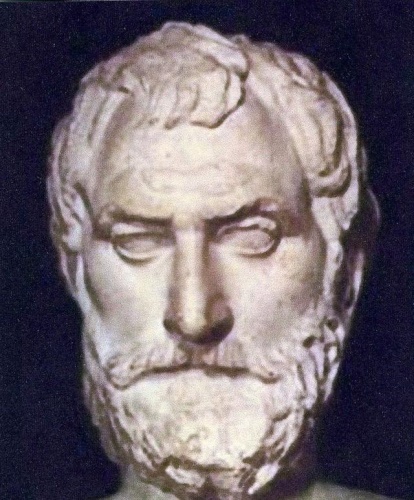 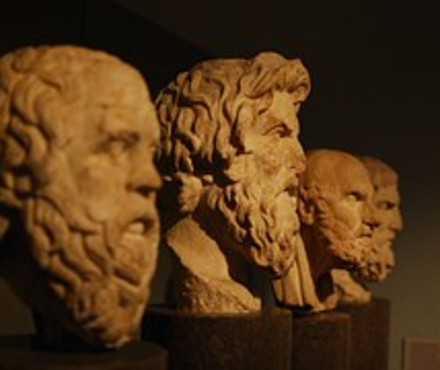 Les philosophes et l’animal (1)
Les grecs:
Présocratiques
Platon
Aristote
Stoïciens
Plutarque
St Augustin
St Thomas d’Aquin
Montaigne
Descartes
Hobbes
Locke
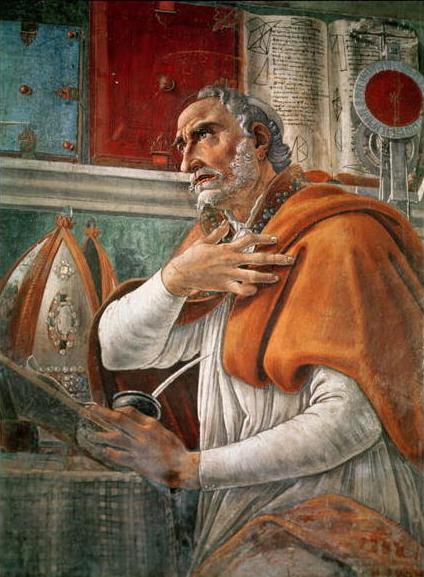 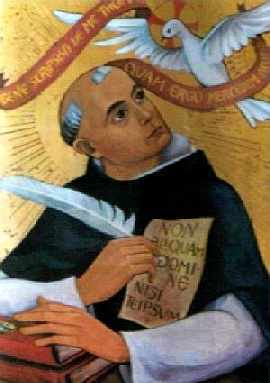 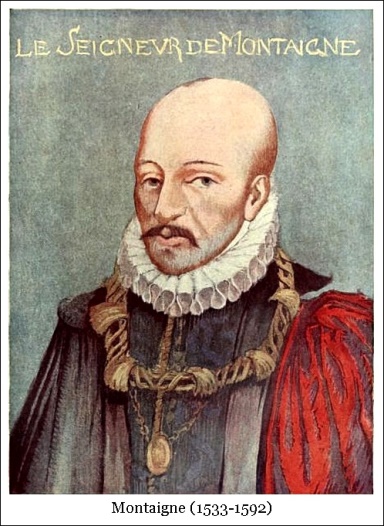 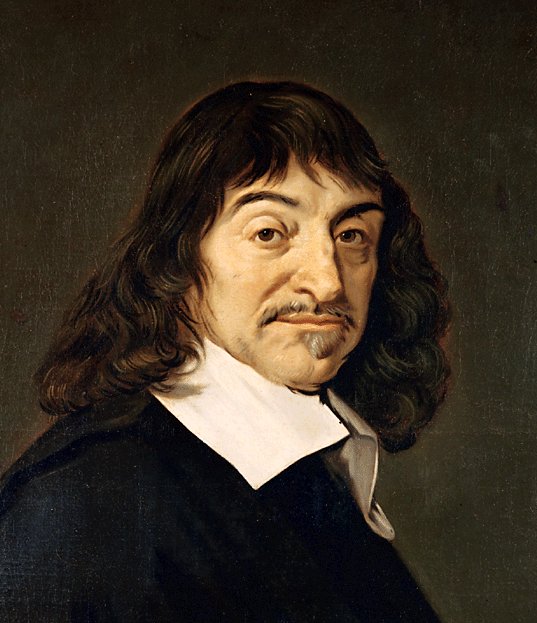 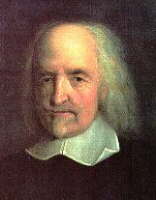 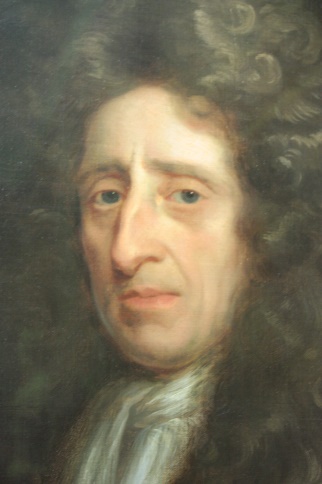 Michel BAUSSIER        23 02 2023          UTB Autun
28
[Speaker Notes: 28. 
PYTHAGORE /végétarisme. SOCRATE et PLATON –métempsychose-  attribuaient une âme aux animaux / végétarisme. ARISTOTE : tout être vivant a une âme (la « psyché ») : végétative /plantes, sensitive /l’animal qui possède sensation, désir et mouvement, « intellective » /l’homme, le seul à pouvoir penser. L’homme =un animal politique (organisation sociale). Continuité, hiérarchie - la raison, élément remarquable /dignité et supériorité particulières, justifiant maîtrise des autres espèces animales. Les stoïciens excluent également l’animal des êtres de raison. PLUTARQUE (Ier siècle), opposé: intelligence et une réflexion similaires à celle de l’homme. Il conclut même à certaine supériorité des animaux sur les humains! De SAINT-AUGUSTIN (IVème siècle) à Saint THOMAS D’AQUIN (XIIIème  siècle), théologiens et philosophes chrétiens: animaux, dépourvus de raison, 0 âme immortelle. MONTAIGNE (XVIème s.) conteste supériorité homme. Capacité à apprendre, à raisonner (araignée) ou même à discourir (merle).	AU XVIIème DESCARTES: l’âme = 0 fonction vitale, seul attribut = la pensée. Animaux = machines sophistiquées. Seul l’homme est doué de raison dont la parole est la manifestation. Célèbre animal-machine, incapable de la moindre sensibilité. « Dans les animaux, il n’y a ni intelligence, ni âme comme on l’entend ordinairement. Ils mangent sans plaisir, ils crient sans douleur, ils croissent sans le savoir, ils ne désirent rien, ils ne craignent rien, ils ne connaissent rien. » Nicolas MALEBRANCHE (De la recherche de la vérité, 1674). HOBBES: 0 langage, 0 contrat social avec d’autres animaux ou humains. Donc pas dignes d’attention morale. LOCKE, plus tard: mémoire  idées simples.]
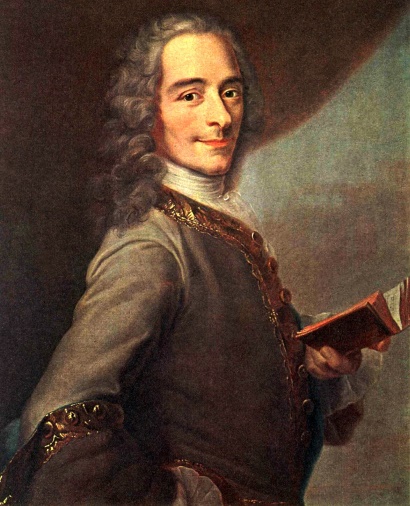 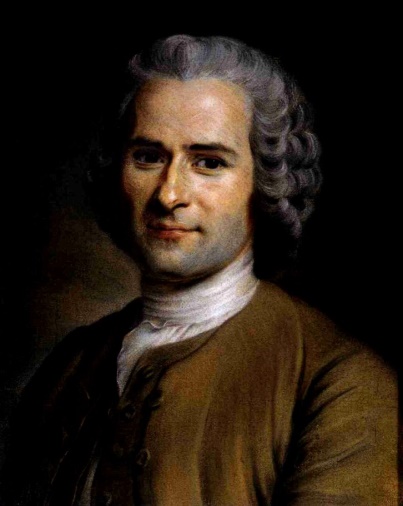 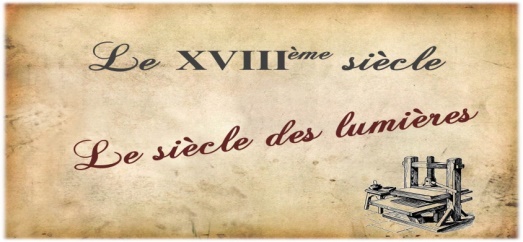 Les philosophes et l’animal (2)
Kant
Rousseau, Voltaire
Hume, Bentham
Peter Singer et la libération animale
Tom Regan et l’abolitionnisme
animal-homme, animal-objet, animal-être sensible
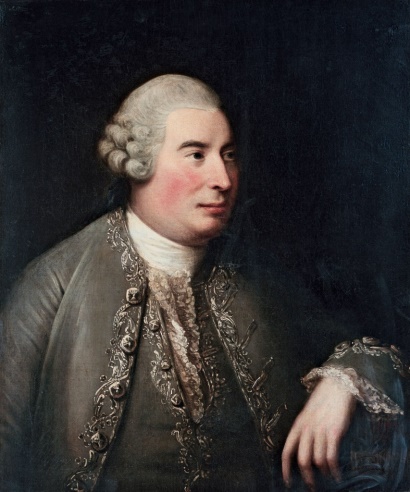 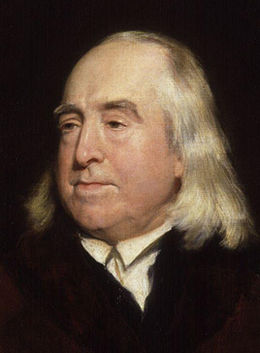 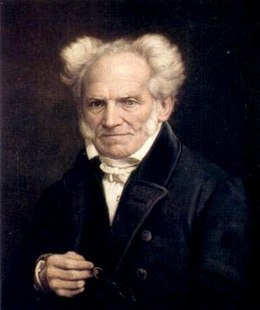 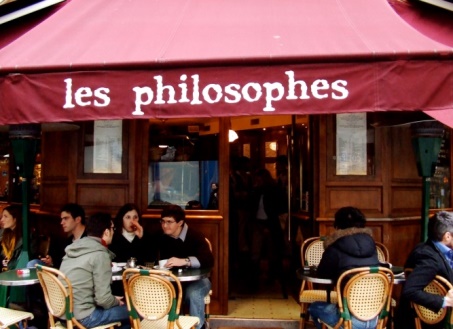 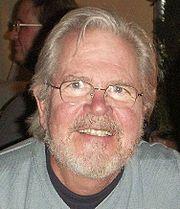 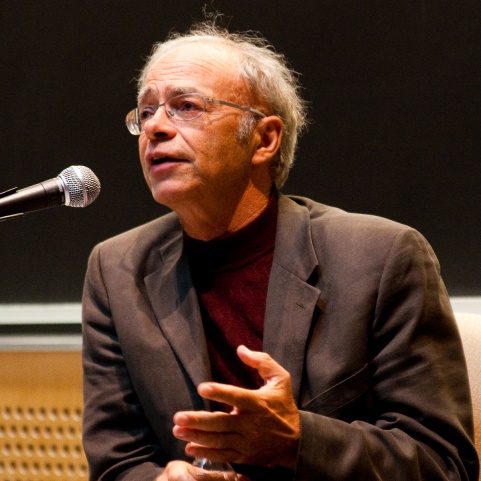 Michel BAUSSIER        23 02 2023          UTB Autun
29
[Speaker Notes: 29. 
KANT: la moralité, critère de la différence radicale . L’homme seul capable de choix rationnel et d’action morale. Kant fonde l’humanité sur la loi morale, qui est comme la marque de Dieu en l’homme et lui confère sa dignité.  Les animaux=valeur instrumentale. 	En France, VOLTAIRE avait contredit DESCARTES. ROUSSEAU avait un grand respect pour la nature et les animaux (philosophe écologiste). Lumières ont favorisé le développement de l’humanisme mais humanisme exclusif, maintenant scission H/A.
Philosophes anglophones: HUME écrit sur l’apprentissage des animaux et commence à contester opinions précédentes. BENTHAM (18ème-19 ème), écrira : « La question n’est pas : peuvent-ils raisonner ou peuvent-ils parler ? Mais plutôt : peuvent-ils souffrir ? » MILL reprendra les idées de BENTHAM dans sa philosophie de l’utilitarisme. Arthur SCHOPENHAUER: « Le monde n’est pas une fabrique et les animaux ne sont pas des produits à l’usage de nos besoins car l’animal est pour l’essentiel le même que l’homme. »Deux philosophes contemporains : l’Australien Peter SINGER qui a développé le concept de Libération animale à partir de l’utilitarisme et du spécisme et l’Américain Tom REGAN qui est à l’origine des mouvements abolitionnistes à partir d’approche déontologistes  et d’approches fondées sur la théorie des droits.  En France Jacques DERRIDA :« L’animal que donc je suis ». Aussi: Elisabeth de FONTENAY, Florence BURGAT, Corinne PELLUCHON, Georges CHAPOUTHIER, Dominique LESTEL... Les éthiques environnementales entrent en interaction avec « les éthiques animales ». Au cours de l’histoire de la philosophie, l’animal balloté entre l’animal-homme et l’animal-objet pour finalement évoluer vers l’animal - être sensible.]
Les Scientifiques et l’animal
L’animal à travers les sciences
Michel BAUSSIER        23 02 2023          UTB Autun
30
[Speaker Notes: 30. Que disent les scientifiques et les sciences de la relation entre les animaux et les humains ?]
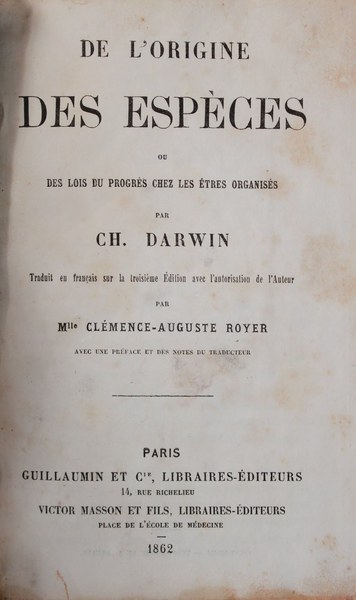 Que dit la science?
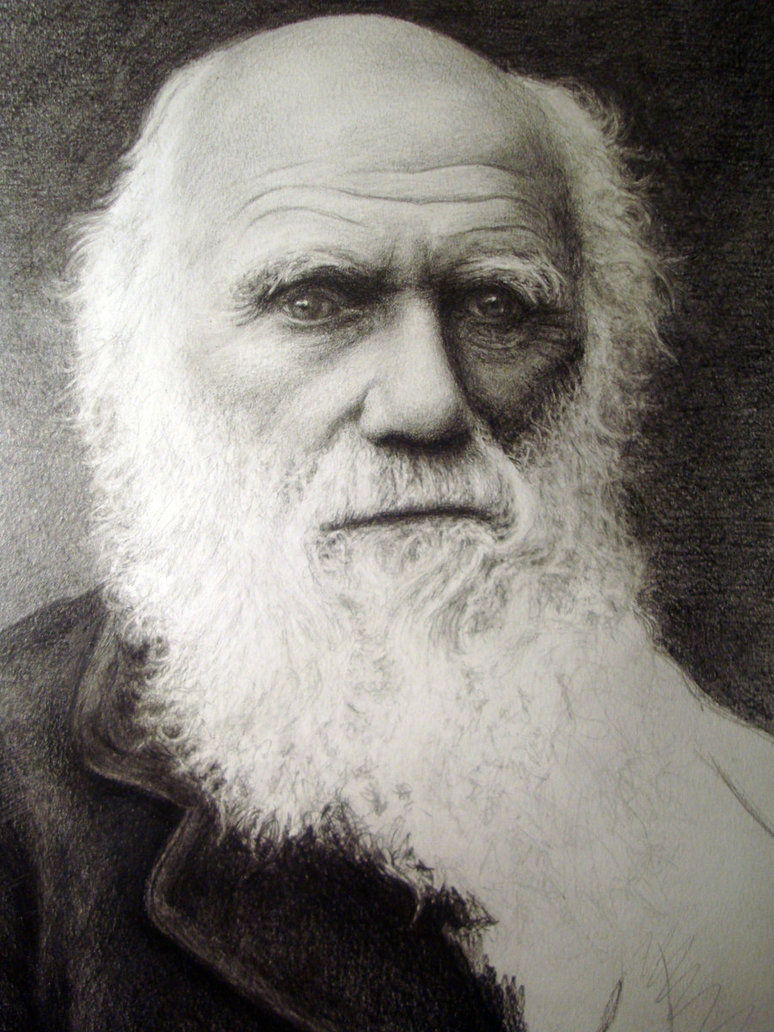 Charles Darwin
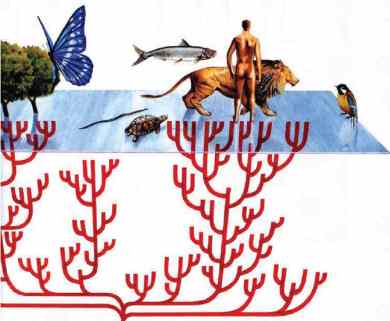 Michel BAUSSIER        23 02 2023          UTB Autun
31
[Speaker Notes: 31. 

Le personnage  central, sur  ce thème de la relation entre les animaux et les hommes, est bien évidemment le britannique Charles DARWIN au XIXème. 

Naturaliste, botaniste, géologue et paléontologue, ses travaux ont révolutionné la biologie. Son ouvrage L’origine des espèces est paru en 1859. Influencé par les idées des français BUFFON et LAMARCK, il a adopté l'hypothèse émise 50 ans auparavant par ce dernier selon laquelle toutes les espèces vivantes ont évolué au cours du temps à partir d'un seul ou quelques ancêtres communs. 

Il a soutenu que cette évolution était due au processus de sélection naturelle. 

La découverte scientifique de DARWIN reste le fondement de la biologie moderne, car elle explique de façon logique et unifiée la diversité de la vie.

DARWIN a fait le premier ( en 1872) référence à la notion de sentience animale. Il s’était intéressé au caractère universel de l’expression émotionnelle du visage humain. ROMANES, ami et disciple de DARWIN,  a éclairé le problème de l’expérience subjective liée aux sentiments. Il s’est intéressé au plaisir, au bonheur en lien avec l’évolution.]
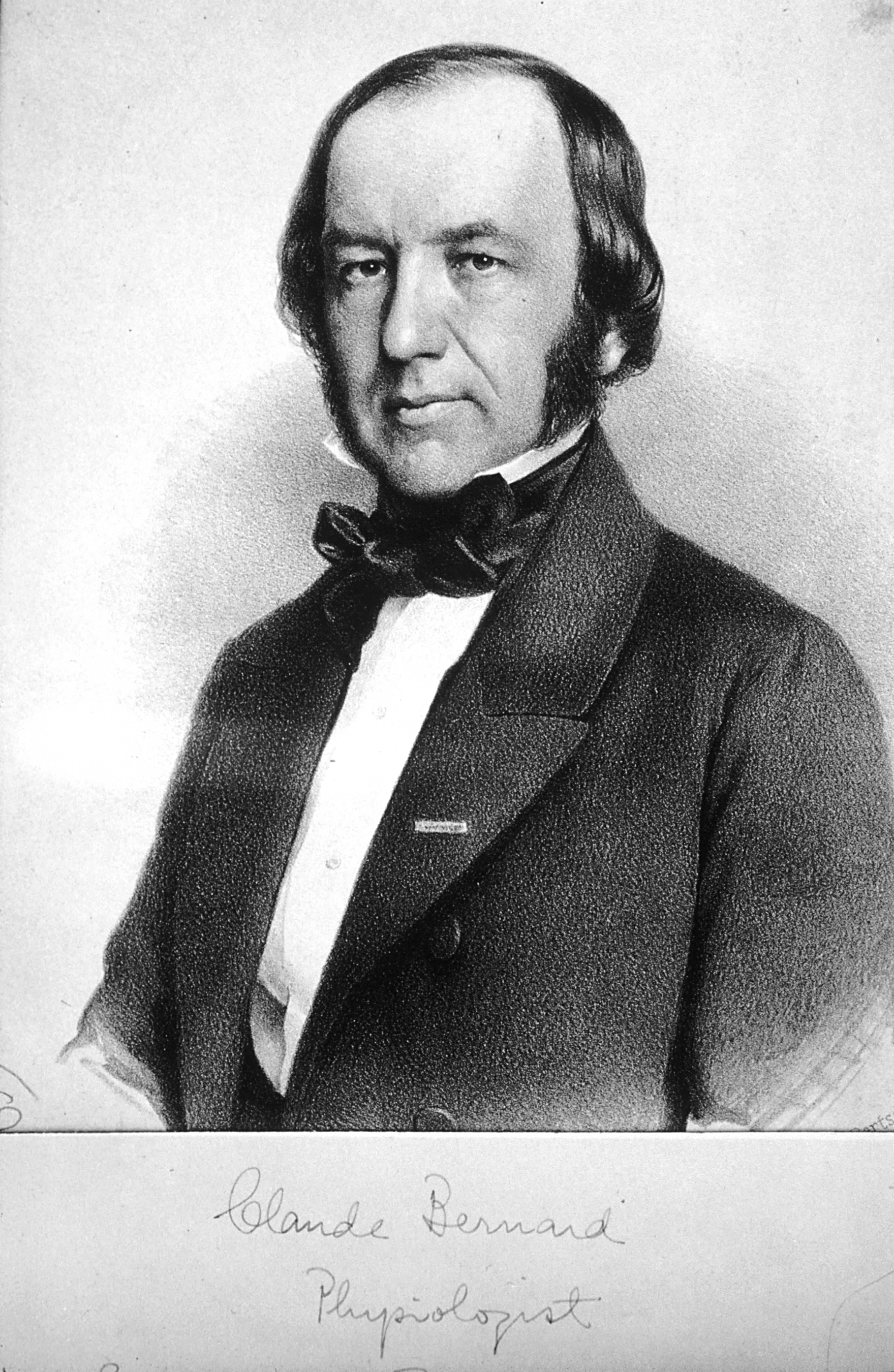 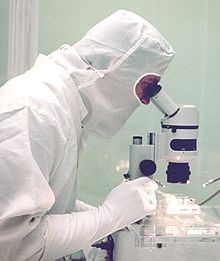 Que dit la science?
Claude Bernard et la méthode expérimentale
L’expérimentation animale 
La science, d’abord sourde et aveugle?
Béhaviorisme
Youatt et Darwin
Travaux récents sur la sensibilité et la conscience
Ethologie et neurosciences
Rôle de l’INRA
Définition de l’ANSES
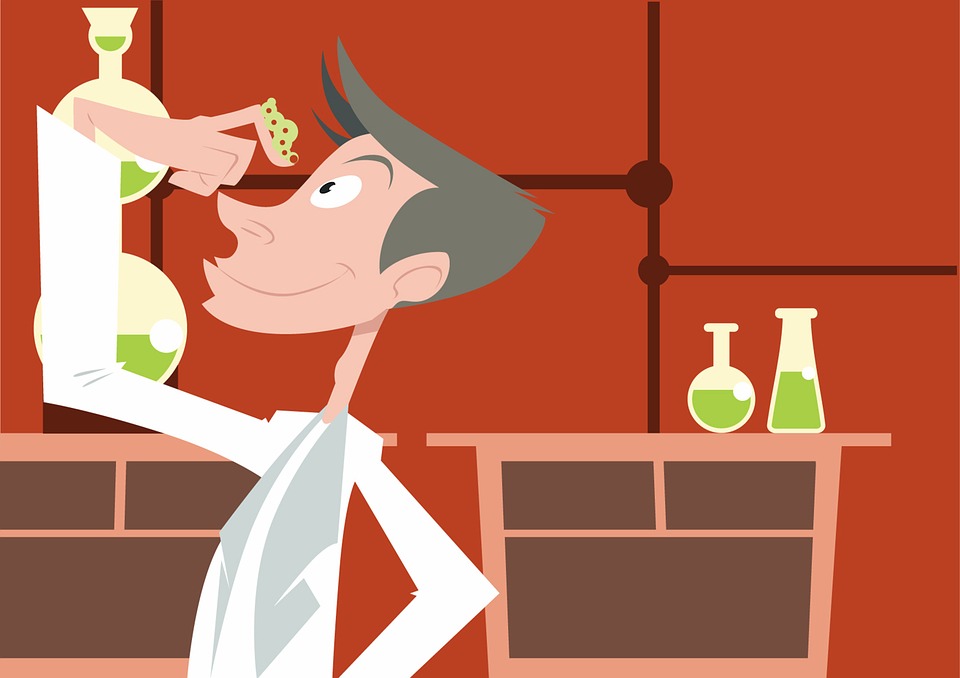 Michel BAUSSIER        23 02 2023          UTB Autun
32
[Speaker Notes: 32. 
Evolution de l’avis des scientifiques.  Au XIXème, le médecin et physiologiste français Claude BERNARD, fondateur de La Méthode expérimentale, inspirateur de l’expérimentation animale... Expérimentation animale a permis le progrès des sciences et de la médecine. Dans le même temps l’éthologie scientifique pendant près d’un siècle :béhaviorisme, branche de la psychologie ayant nié les états de conscience (JAMES et de WATSON). Il fallait évacuer les termes subjectifs. Travaux scientifiques sur la sensibilité et la conscience animales et sur le bien-être animal sont des travaux récents (hormis travaux de DARWIN/notion de « sentience » et ceux d’un vétérinaire anglais nommé YOUATT, 1839).  Fondés sur les progrès de l’éthologie scientifique et sur ceux des neurosciences aussi. 
Domaine des sciences appliquées: l’INRA, qui fut dans la seconde moitié du XXème siècle complètement au service de l’agriculture intensive, est aujourd’hui à l’inverse fortement mobilisé sur la question du bien-être animal. Alain BOISSY, directeur de recherche et aussi directeur du centre national de référence sur le bien-être animal, a conduit des travaux  sur la manière d’accéder à la sensibilité des animaux, sur les liens intimes entre émotions et cognition. L’approche scientifique de phénomènes subjectifs est possible. L’ANSES a récemment (2018) donné une définition du bien-être animal. Le bien-être d’un animal est l’état mental et physique positif lié à la satisfaction de ses besoins physiologiques et comportementaux, ainsi que de ses attentes. Cet état varie en fonction de la perception de la situation par l’animal. En tout cas le progrès des connaissances scientifiques sur la sensibilité mais aussi sur la conscience animale est indéniable et amène forcément à des remises en cause.]
L’ANIMAL DANS LA SOCIETE CONTEMPORAINE
Les débats de société
Michel BAUSSIER        23 02 2023          UTB Autun
33
[Speaker Notes: 33. 

Le moment est venu de l’approche sociologique, il est temps de  braquer le projecteur sur la diversité et parfois la violence des débats de société relatifs à la place de l’animal dans la société contemporaine. 


Il y a en effet une très importante montée en puissance des débats -notamment dans les médias- et des mobilisations associatives. 

La mobilisation de l’opinion est impressionnante sur les questions qui touchent à la condition animale ou à la cause animale.]
34
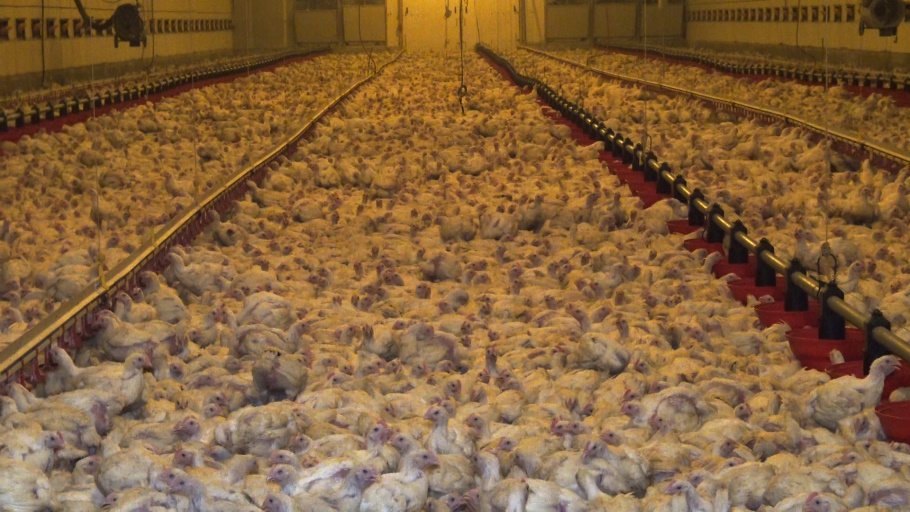 DEBATS:  L’élevage (intensif) (1)
XXème et XXI ème siècles
Brambell
Concentration, transport, mutilations, déshumanisation
Abattoirs:  Chicago,  situation actuelle, CNEAb
De l’animal à la viande via la mort
Carnisme, végétarisme, végétalisme, véganisme
Abolitionnisme et welfarisme
Recherche d’équilibres 
Bien-être animal
Michel BAUSSIER        23 02 2023          UTB Autun
34
[Speaker Notes: 34.        L’élevage:
XXème: mobilisations  d’abord en Angleterre.	 Industrialisation de l’élevage. 
Rapport BRAMBELL (1965) / FAWC (Farm Animal Welfare Council). 
Productions animales/ Elevage intensif / Elevage sans sol/ Usines! / Animaux en grand nombre  confinés, concentrés, transportés à divers stades de leur production sur de grandes distances. L’élevage concentrationnaire conduit à des mutilations programmées (débecquage, caudectomies…) =actes douloureux réalisés sans anesthésie. 
Les abattoirs, depuis le premier abattoir industriel de Chicago… Monde clos.
Pratiques maltraitantes qui provoquent l’indignation générale. Ces questions ne sont pas réglées. Comité national d’éthique des abattoirs.
Populations occidentales urbaines / coupées de la nature, de la vie, de la mort/ seule référence à l’animal:animal de compagnie  / Prise de conscience de la mort infligée par l’homme à l’animal pour sa transformation en viande, dont la consommation n’avait cessé de croître après la seconde guerre mondiale. 
D’où le développement du végétarisme, du végétalisme, du véganisme.  Variantes. A l’inverse question du carnisme ou celle de la physiologie omnivore de l’homme. 
L’élevage dans sa globalité est rejeté, le véganisme étant  lié à l’abolitionnisme.
Voie moyenne: un élevage respectueux de l’animal, de son bien-être. Notion de welfarisme.

Emergence de la notion de bien-être animal.]
« Le bien-être d’un animal est l’état mental et physique positif lié à la satisfaction de ses besoins physiologiques et comportementaux ainsi que de ses attentes. Cet étatvarie en fonction de la perception de la situation par l’animal. » (Définition de l’ANSES)« Il ne saurait y avoir de bien-être des animaux de production sans des conditions de vie et de travail satisfaisantes pour les êtres humains en charge deleur élevage, transport et abattage. Elles constituent un prérequis fondamental en s’intégrant dans le concept du « One welfare » qui comprend aussi la préservation de l’environnement » (Ajout du CESE).
Michel BAUSSIER        23 02 2023          UTB Autun
35
[Speaker Notes: 35.
Bien-être animal et bientraitance animale. Les données scientifiques modernes des neurosciences et de l’éthologie permettent d’évaluer objectivement le BEA. En France les travaux de l’INRA font autorité. Mais de toute manière une instance comme l’OIE avait repris le principe des cinq libertés caractérisant le BEA, héritées du rapport BRAMBELL et du FAWC (Farm Animal Welfare Council). Le programme Welfare Quality évalue le BEA à travers 12 critères.

Définition de l’ANSES et rapport du CESE (novembre 2019). 

Des questions sur le BEA: le BEA est-il meilleur dans les petites fermes que dans les grosses exploitations? L’élevage de précision, faisant appel à des technologies modernes, notamment issues des progrès du numérique, mais aussi de la génétique,  est-il susceptible de s’améliorer en termes de BEA? Il y a aujourd’hui, grâce au progrès des connaissances éthologiques, l’enrichissement du milieu de vie des animaux.

Enfin sans doute ne faut-il pas confondre élevage et élevage industriel, véritable oxymore (exemple de mon éleveur).]
DEBATS sur  L’élevage (intensif) et la viande (2).Des chiffres:Viande consommée  dans le monde : 320 millions de tonnes	47% en Asie (dont 27% en Chine) 	2% en Inde	19% UE+Russie 	13% Amérique du Nord15% Amérique du sud  	6% en AfriquePrévisions FAO pour 2050: 500 millions de tonnes de viande
Michel BAUSSIER        23 02 2023          UTB Autun
36
[Speaker Notes: 36. Quelques chiffres sur la viande consommée en 2017 dans le monde : (commenter diapo)
	2% en Inde (aujourd’hui le plus gros exportateur mondial de viande) 

La Chine consomme plus de la moitié du porc produit dans le monde.
Les prévisions de la FAO sont de 500 millions de tonnes en 2015 pour la viande. 

L’humanité consomme annuellement 60 à 140 milliards d’animaux.

Comparaison avec pêche et aquaculture dans le monde : plus de 160 millions de tonnes en 2013. la Chine est de loin le plus gros producteur mondial.

En France:

Production: 1er producteur de bovin en Europe, 1er producteur d’œufs, 1er producteur de poulets, 2ème producteur de lait, 4ème producteur de porc, 5ème producteur de mouton. Cette production est associée à 800 000 emplois.
Consommation de viande  en 2014:  86,3 kg/habitant et par an (7% de moins qu’en 1998).
Consommation de poisson: 35kg/an /personne]
DEBATS sur  L’élevage (intensif)  (3)Les protéines animales, des chiffres:Dans le monde aujourd’hui:protéines 80g/j/habitant (<50g protéines végétales, >30g protéines animales)Augmentation consommation en 50 ans: 16% protéines végétales, 62% protéines  animalesUE:   Protéines animales.1991: presque 2,5 fois  moyenne mondiale2019: moins de 2fois moyenne mondialeEurope:↘Asie +Amérique du Sud: ↗
Michel BAUSSIER        23 02 2023          UTB Autun
37
[Speaker Notes: 37. Quelques chiffres sur la consommation de protéines animales (comparaison avec consommation prot. Végétales).

Aspects qualitatifs et quantitatifs.

Viande et santé.]
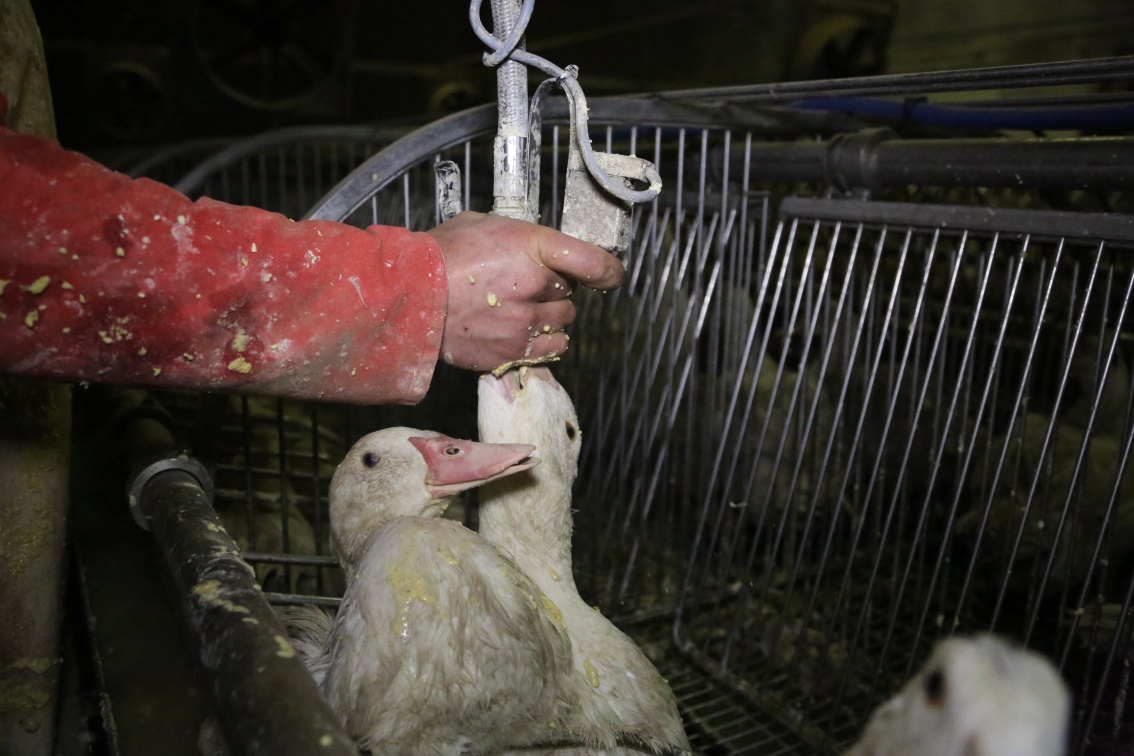 DEBATS:  L’élevage (intensif) (4)
Productions spécifiques (foie gras, fourrures)
Pratiques douloureuses ou cruelles
Pêche industrielle
Autres débats/élevage:
Alimentation et santé (la question des protéines…)
Elevage/environnement:
Espace, ressources, rejets, GES, prairies
Pesticides, antibiotiques

Trois débats!
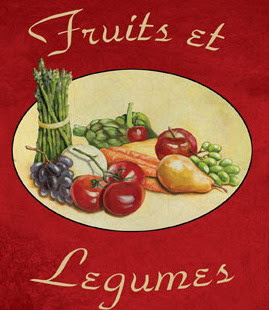 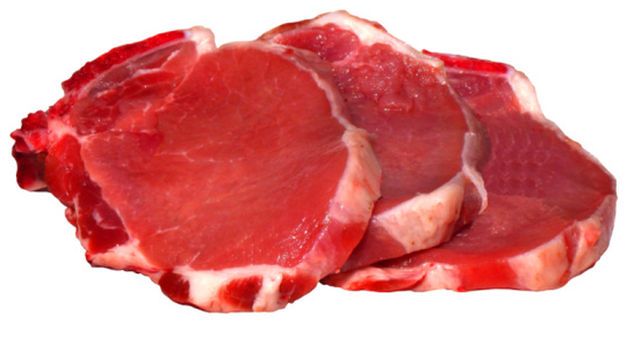 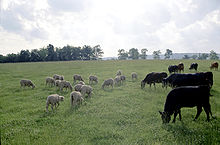 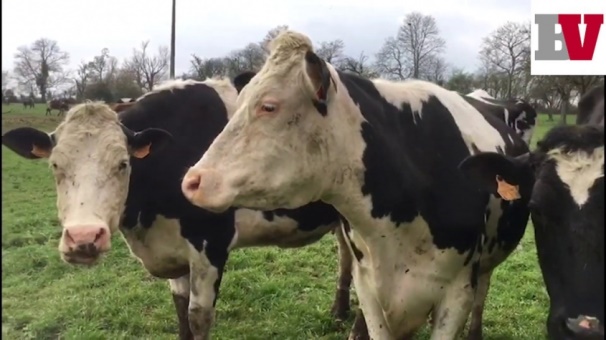 38
Michel BAUSSIER        23 02 2023          UTB Autun
38
[Speaker Notes: 38. 
Les débats concernent plus spécifiques: fourrures: une dizaine d’élevages de visons en France; foie gras. Production traditionnelle et…industrialisation …
Actes douloureux induits par l’élevage intensif: castration, caudectomie, écornage, débecquage…
La pêche industrielle: méthodes ravageuses. Et question écologique fondamentale de l’épuisement des océans, de la disparition des espèces. Chasse à la baleine. Pratiques cruelles : ailerons de requins.
Santé: ces remises en cause de l’alimentation aussi dictées par des considérations de santé. L’occident consomme maintenant vraisemblablement trop de viande. 
Remises en cause environnementales. L’élevage occupe-t-il trop d’espace? Consomme-t-il trop de ressources (la question de l’eau, la question du rendement énergétique et protéinique)? Emet-il trop de rejets nuisibles à l’environnement? On pense aux gaz à effet de serre.  Réponses pas aussi simplistes ... Tenir compte des prairies (en France 11,5 millions ha de prairies permanentes, près de 3 millions d’hectares de prairies temporaires) et de leur irremplaçable valorisation par les ruminants. 
Est critiquée  aujourd’hui l’utilisation de substances chimiques, d’antibiotiques (en élevages mais aussi en productions végétales). Abeilles, apiculture  et emploi des insecticides, notamment des néonicotinoïdes. En trente ans la biomasse des insectes a diminué de 75%.
Trois groupes de causes de contestation de l’élevage: BEA, santé humaine et environnement.]
DEBATS: l’animal et la nature
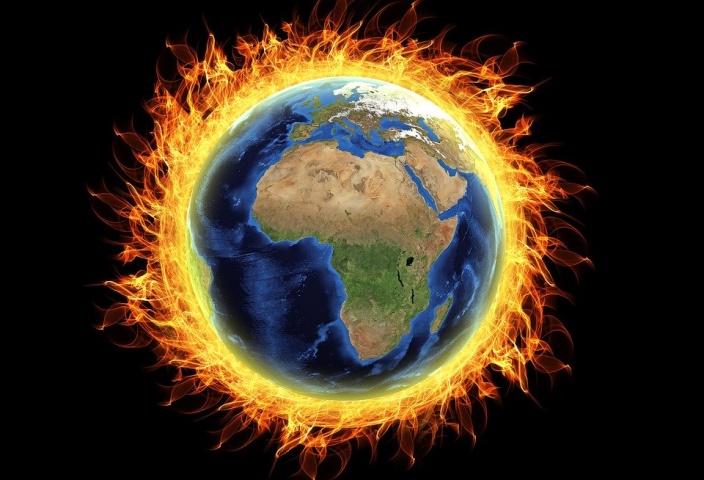 Remises en cause globales, écologiques:
réchauffement  climatique, appauvrissement ressources, de la biodiversité, intrants, pesticides

Biodiversité: effondrement espèces, 6ème extinction: des exemples, surdéveloppement des espèces domestiques

Coexistence avec élevage: pastoralisme et prédateurs
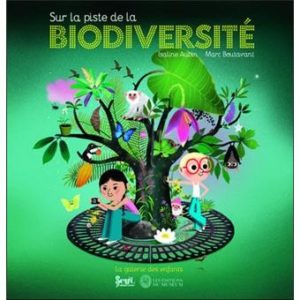 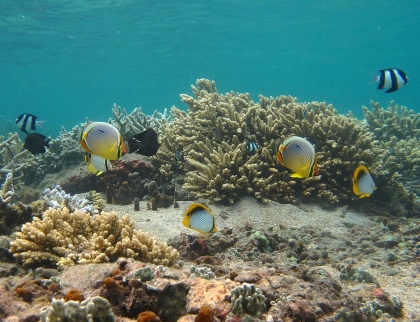 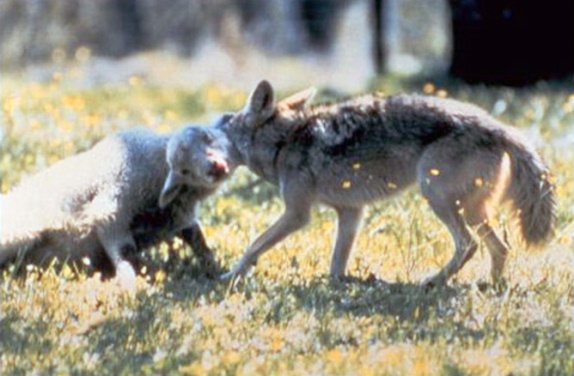 Michel BAUSSIER        23 02 2023          UTB Autun
39
[Speaker Notes: 39. 
Caractère global des remises en cause: environnement /nature/planète. Débats protection animale et BEA et débats écologiques (réchauffement climatique) et débats santé (nutrition-alimentation).  	Tout petit nombre d’espèces domestiquées, développement considérable . Même s’il les maltraite souvent, il les protège a minima comme des biens. 	Différent pour la faune sauvage (res nullius):espace de vie de plus en plus réduit (déforestation, cultures, remembrement, destruction des habitats, etc…), vie empoisonnée par les pesticides, par le plastique (cas des baleines par exemple, de certains oiseaux…), maltraitée par les transports (sur terre les animaux écrasés, en mer les collisions avec les baleines)...
D’une part phénomène de disparition d’espèces, d’extinction massive (6ème extinction) et d’autre part une réduction des populations à l’intérieur de certaines espèces (cf biomasse, les ratios du vivant). 	Biomasse des insectes: -30% en trente ans. Plus de la moitié des vertébrés ont disparu depuis 1970 (les 2/3 en 2020).Manchots royaux en antarctique: déclin à cause du réchauffement climatique.  Les éléphants: 20 millions avant la colonisation, un million en 1970, 400 000 aujourd’hui. Rhinocéros: il en reste entre 25 et 30 000.  	Espèces envahissantes (gros crocodile d’Australie, python birman en Floride). Effondrement du vivant depuis 65 millions d’années (70% des espèces avaient disparu).
L’homme a toujours été un véritable tueur en série des grands mammifères, avant même la révolution agricole.	La faune française voit son déclin s’accélérer.
Coexistence des grands prédateurs (loup, ours) avec le pastoralisme ou l’élevage. Abordés de façon simpliste.]
DEBATS: l’animal et la natureLes ratios du vivant
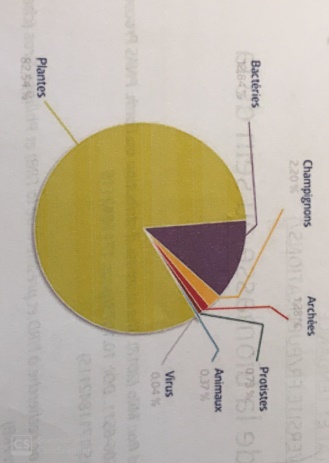 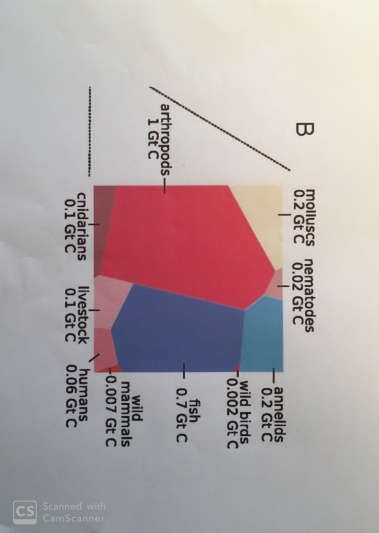 Michel BAUSSIER        23 02 2023          UTB Autun
40
[Speaker Notes: 40. 

Les ratios du monde vivant : il s’agit de la répartition globale de la biomasse au sein de la biosphère. Les études ont commencé dans les années 70. De récentes publications (2018) permettent une vision déjà plus affinée , même si des études complémentaires sont encore nécessaires.
La biomasse totale serait de 550 gigatonnes de carbone.
La flore représente 82% de la biomasse totale. Les bactéries représentent 13% de la biomasse. Les animaux ne représentent que 0,4% de la biomasse totale. 
La majeure partie de la biomasse terrestre se trouve sur terre (2/3?), 1% seulement se trouve dans les océans (dont 70% de micro-organismes, les 30% restants étant composés d’arthropodes et de poissons pour l’essentiel)…et une part moindre mais importante (1/3?) se trouve sous la surface de la terre!
Les paysages terrestres sont dominés par les végétaux, les paysages marins sont dominés par les animaux.
Les animaux: 2,4 GT C en tout, dont 1GT C d’arthropodes.
La masse des humains  n’est que le dix millième de la biomasse totale, seulement 2,5% de la biomasse animale, dépassée  (tout en étant du même ordre de grandeur) par la biomasse des animaux domestiques (4% de la biomasse animale).Une seule espèce de krill antarctique, Euphasia superba, contribue autant à la biomasse globale que l’espèce humaine ou le bétail! Même chose pour les termites.
Les nématodes surpassent toutes les autres espèces animales en termes de nombre d’individus mais ne représentent que 1% de la biomasse totale.]
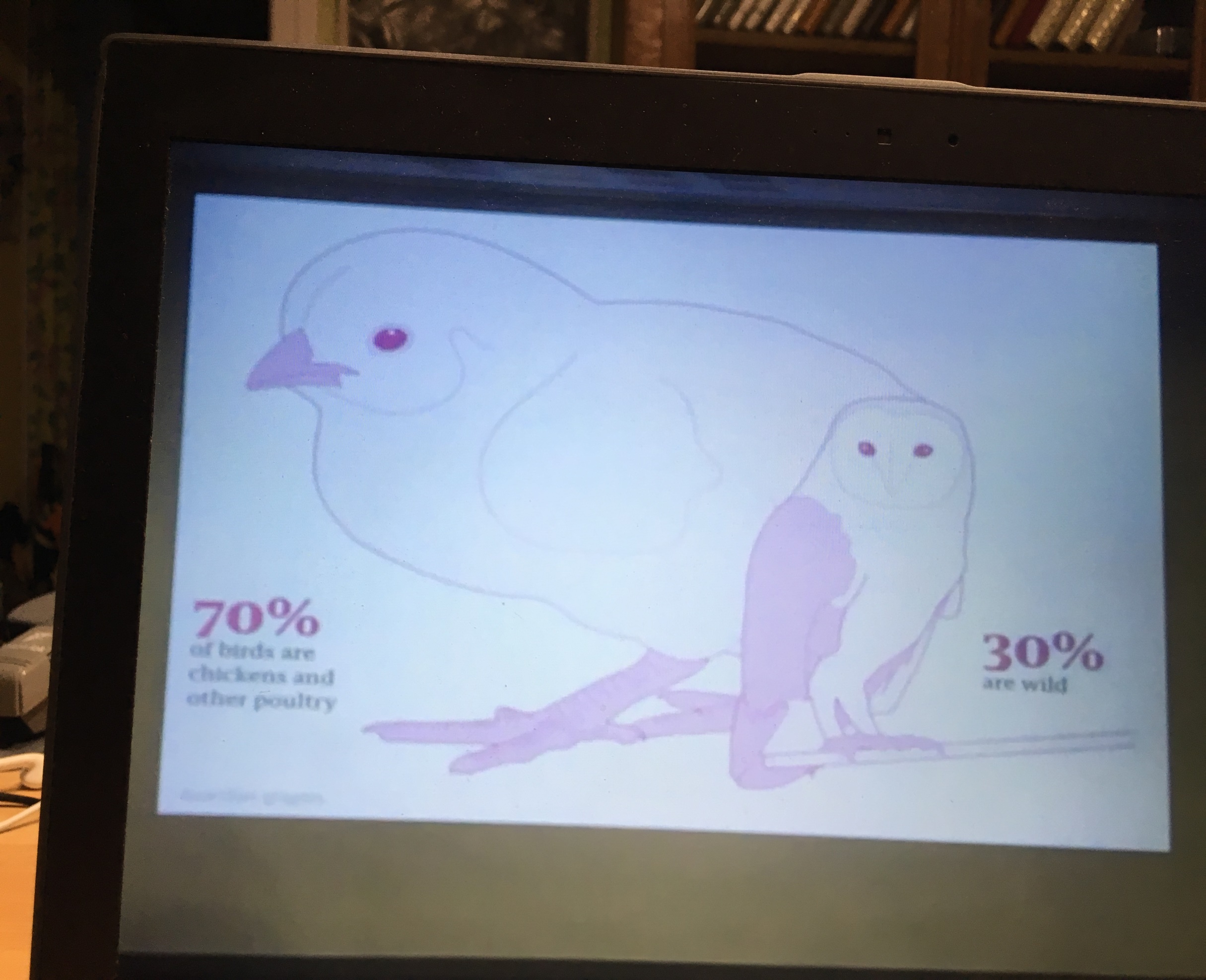 Michel BAUSSIER        23 02 2023          UTB Autun
41
[Speaker Notes: 41.


A noter quand même que 70% des oiseaux sur terre sont des volailles d’élevage!]
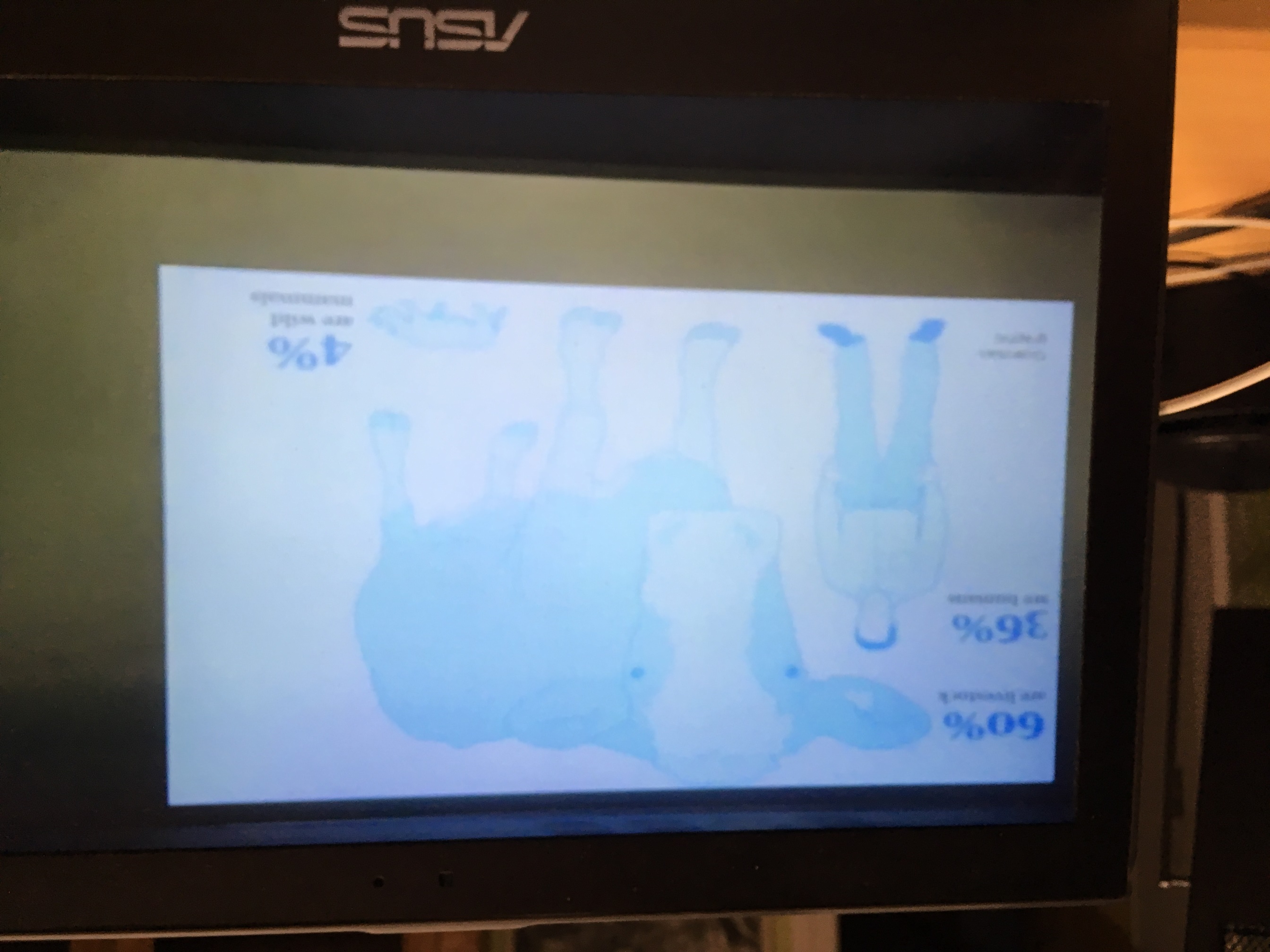 Michel BAUSSIER        23 02 2023          UTB Autun
42
[Speaker Notes: 42. 


Que seulement 4% des mammifères sont des animaux sauvages. Le bétail représente 60% des mammifères du monde, les êtres humains 36%.

L’impact de l’homme sur les autres animaux: croissance relative de sa propre biomasse; l’activité humaine aurait entraîné une diminution de 0,1GT C de la biomasse totale des vertébrés = extraction par les pêcheries =biomasse des animaux domestiques;
-il y a 100 000 ans, la biomasse des mammifères sauvages était de 0,04 GT C, a chuté de moitié entre -50 000 et – 3000 ans, elle n’est plus que de 0,007 GT C;]
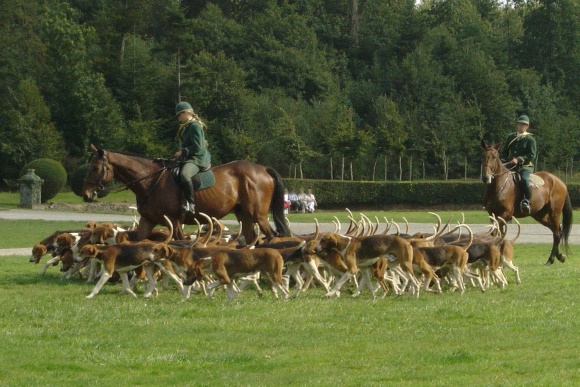 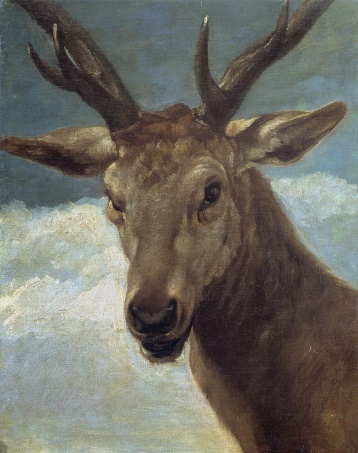 AUTRES DEBATS:
Expérimentation animale
Chasse
Les chasses cruelles
Pêche de loisir
Corrida
Animaux sauvages dans les cirques
Zoos
Certains sports équestres
Animaux de compagnie
NAC
Médiation animale
Sensibilité et intelligence végétales!
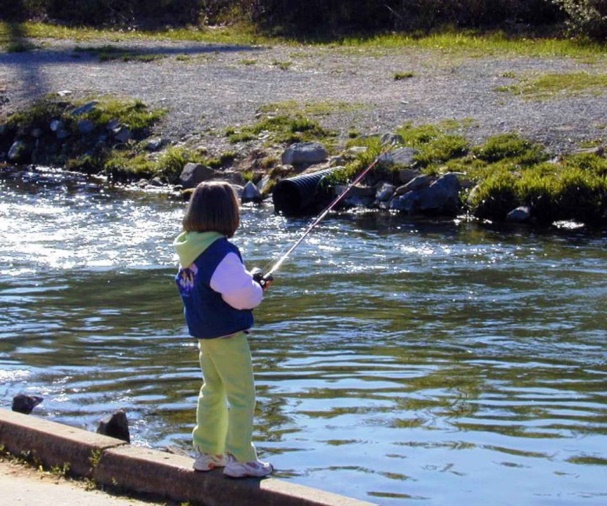 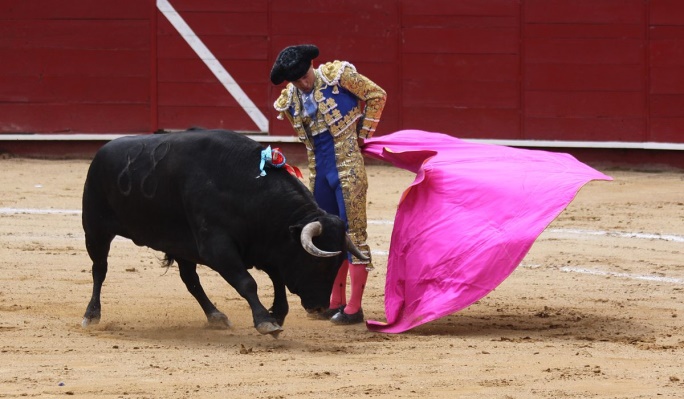 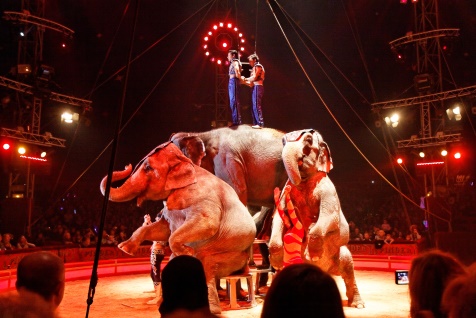 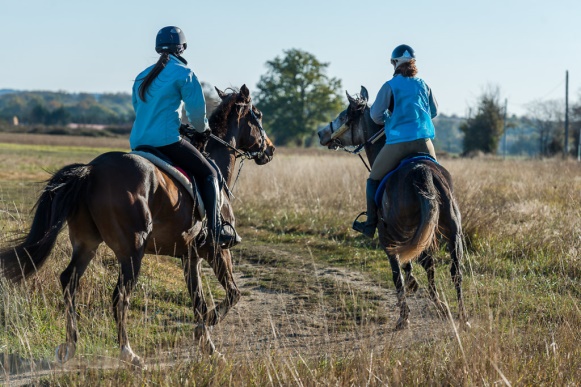 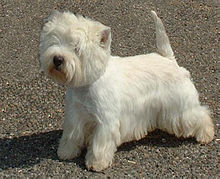 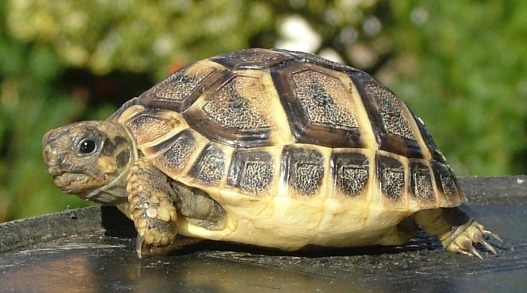 Michel BAUSSIER        23 02 2023          UTB Autun
43
[Speaker Notes: 43. 
Expérimentation animale:	souris 60%, poissons 16%, rats 9%, lapins 6%, Oiseaux 4%.....porc 0,6%, ruminants 0,5%, carnivores 0,3%, primates 0,2%.
Répartition de la recherche: fondamentale 43%, médicale 26%, pharmaceutique 25%  UK et France, même chiffre en 2010: 2,2 millions d’animaux utilisés.
La chasse: activité naturelle (chasseur-cueilleur) Agriculture et élevage ont réduit sa nécessité. Remise en cause ancienne, vieux débats. Interdit du judaïsme. De nombreux grecs anciens l’ont combattue. Chasse interdite dans certains pays. Contestation: chasse de loisirs et pratiques cruelles. 
Pour la pêche: contestation, plus récente, de la pêche de loisirs. 
Autres contestations: utilisation des animaux dans les divertissements de l’homme : corrida notamment mais aussi combats de coq (les tirs au pigeon sont interdits depuis longtemps), etc…  Tradition?  Jeux du cirque.  Les delphinariums. Parcs zoologiques.	Les sports équestres aussi, en particulier ceux d’endurance.
Les végans ont souvent un animal de compagnie, point de départ de leur affection pour l’animal et du refus de sa mort provoquée par l’homme. La critique n’épargne pas l’animal de compagnie. Elle se fait jour du reste. Questions multiples : les mutilations, les abandons, les hyper-types, la méconnaissance éthologique de l’animal, la maltraitance, les animaux dangereux, les chiens d’aveugles, l’animal-prothèse, la question des NAC… 
La médiation animale peut être une approche respectueuse de l’animal.
Nouveau! Sensibilité et même intelligence végétale...]
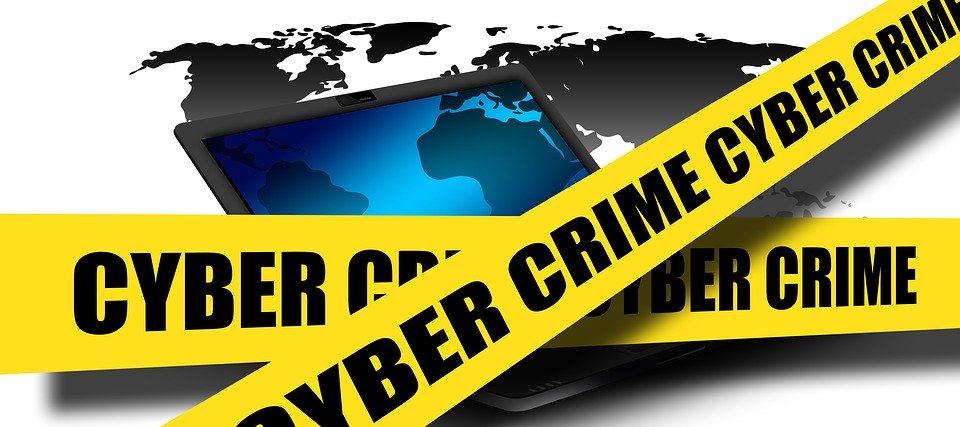 AUTRES DEBATS:
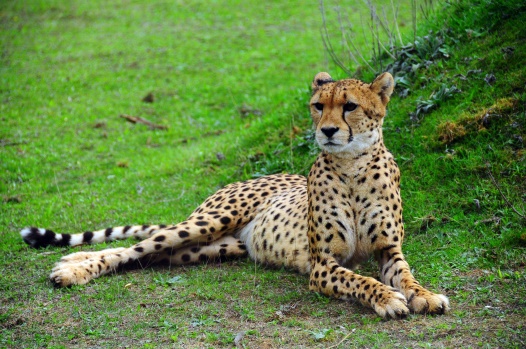 Les trafics d’animaux
Cybercriminalité
Félins de compagnie
Ivoire
Eléphants
Elevages de tigres en Chine
Rhinocéros
France, pays de transit: exemple des civelles (Chine)
CITES, Convention de Washington, 1973
Les trafics de chiens
Gorilles des montagnes
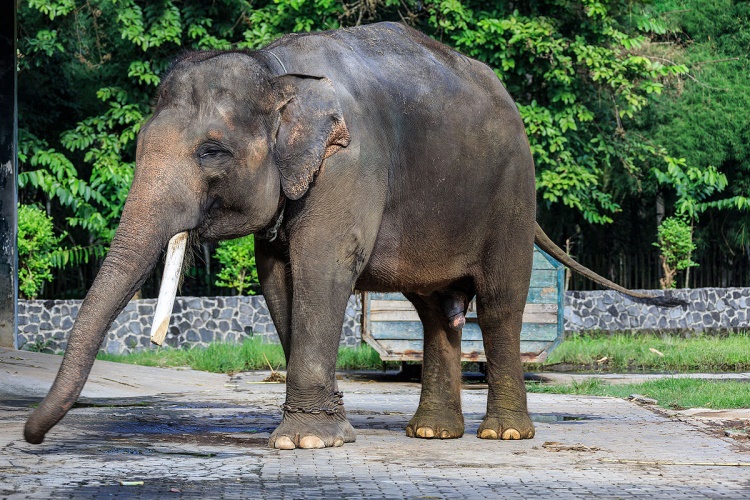 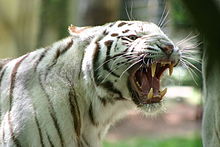 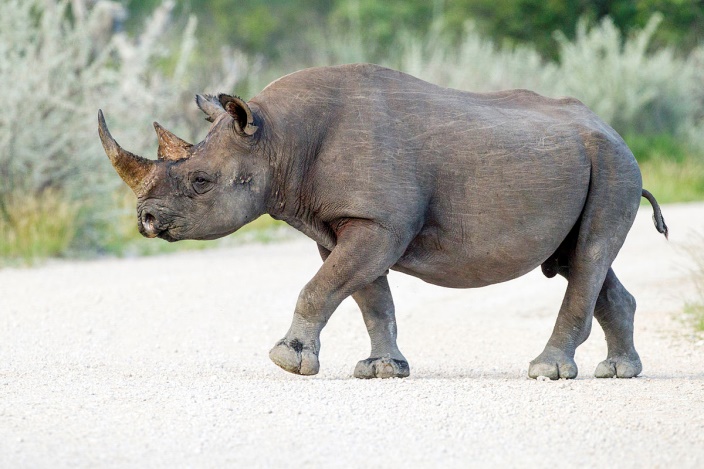 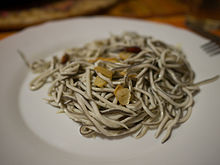 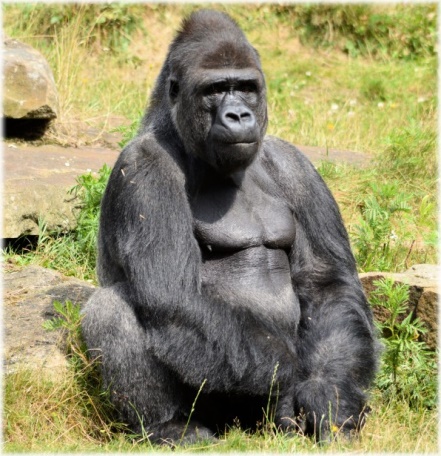 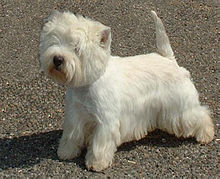 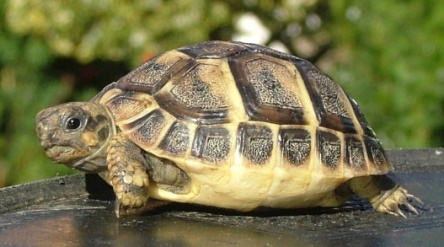 Michel BAUSSIER        23 02 2023          UTB Autun
44
[Speaker Notes: 44. 
La faune sauvage: proie de choix de la cybercriminalité. La mode des félins de compagnie tue les guépards. Les trafics d’ivoire. Eléphants arrachés à leur mère pour se retrouver dans des parcs zoologiques indignes ou plus souvent des cirques. Tigres et rhinocéros. Elevages de tigres en Chine!
Bonne nouvelle: la population de gorilles des montagnes en Afrique du centre et de l’est remonte. Gardes lourdement armés.
La France est un pays de transit. Il existe par exemple un trafic de civelles entre la France et la Chine.       CITES, convention de Washington, 1973]
DEBATS: mobilisations associatives,l’action politique
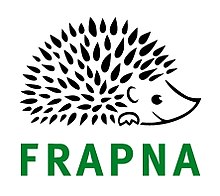 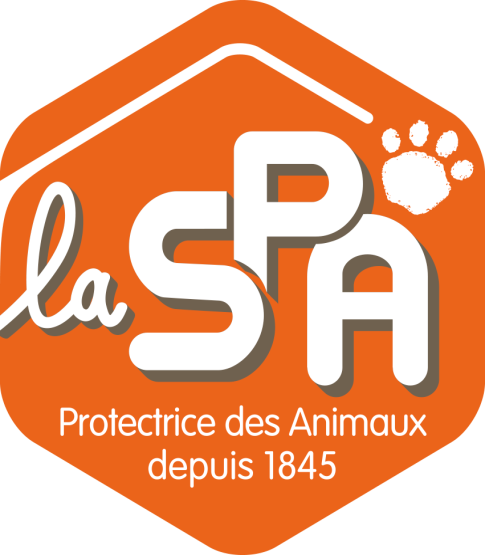 Grand nombre 
Réformistes et abolitionnistes
La condition animale
Réaction du monde de l’élevage
La protection animale publique
Stratégie globale pour le BEA
CNR BEA
L’animal en politique (Parti animaliste)
Pétitions européennes
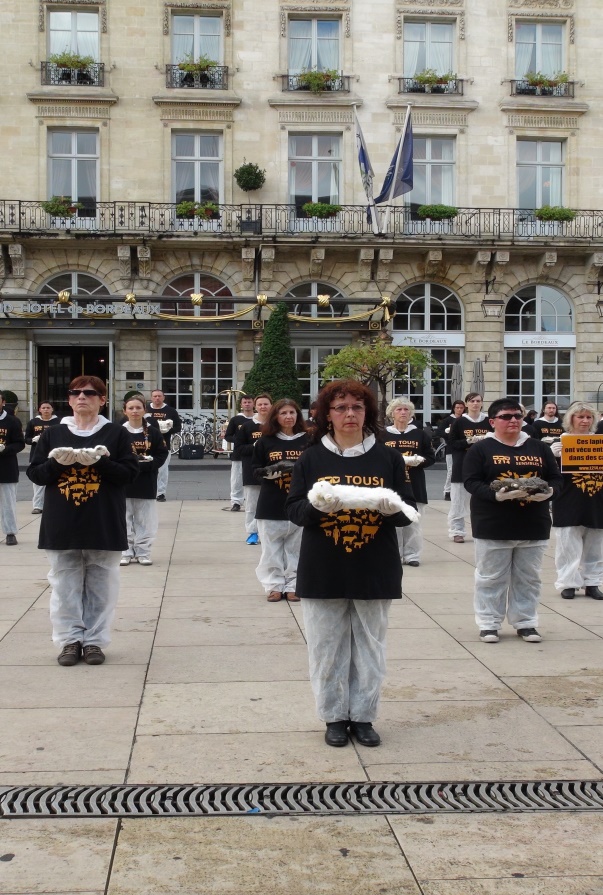 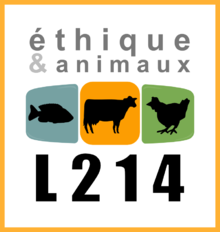 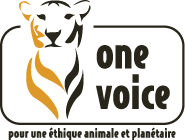 Michel BAUSSIER        23 02 2023          UTB Autun
45
[Speaker Notes: 45. 
Mobilisations associatives très nombreuses. 	La condition animale. 	Les réformistes (welfaristes) et les abolitionnistes, le plus souvent antispécistes. 
Rien de cela ou presque évidemment en Asie, en Afrique, en Amérique du Sud. Rien de cela dans les pays en voie de développement , lesquels n’aspirent pas véritablement au végétalisme, Indiens compris.
Devoirs de l’homme ou droits des animaux?
Les éleveurs mis en cause, avec retard réagissent. 	Agroécologistes ou bien conventionnels. 
Les OPA mettent en avant par exemple le projet ACCEPT (CNA-EME).
Le ministère de l’Agriculture et de l’Alimentation est en charge de la protection animale, ce qui est contesté. 
L’Etat a développé en 2017 une « Stratégie globale pour le bien-être animal ». 
Centre national de référence pour le bien-être animal
On peut dire aussi que l’animal entre en politique. En réalité il y a déjà un moment que la politique communautaire dispose en matière de BEA. Directives et règlements ont d’abord concerné le transport mais aussi les différentes productions. La PAC a intégré le BEA. Aujourd’hui il y a des enjeux électoraux : voir à ce sujet les résultats du  Parti animaliste… Pétition européenne contre l’utilisation des cages en élevage (Initiative citoyenne pour l’abolition des poules en cage).]
LE DROIT ET L’ANIMAL
L’ANIMAL DANS LE DROIT
Des droits pour l’animal?
Michel BAUSSIER        23 02 2023          UTB Autun
46
[Speaker Notes: 46. 

Quelle est la place de l’animal dans le droit aujourd’hui?
      
On parle de droit animal ou de droit animalier.
      
On débat de l’animal objet de droits ou sujet de droits.

La question des droits de l’animal est aujourd’hui ouvertement posée.]
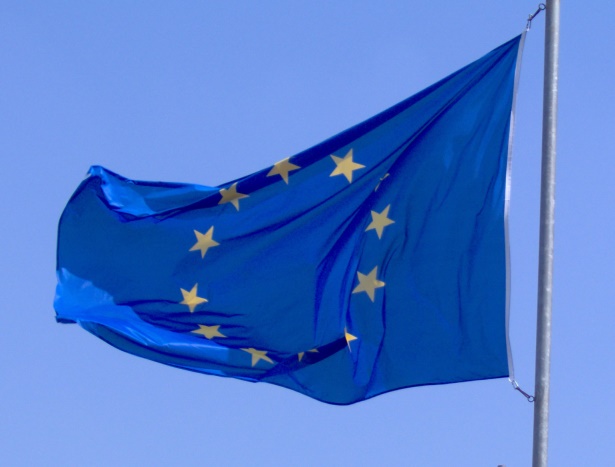 L’évolution du droit et de la réglementation
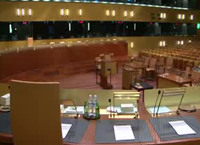 Angleterre, 1822, Martin’s act, RSPCA
France:
1850
1959
1976 et L.214-1
2015
Europe
Conseil de l’Europe
L’UE et les normes
Commerce international
Engagements volontaires
Droits de l’animal ou devoirs de l’homme?
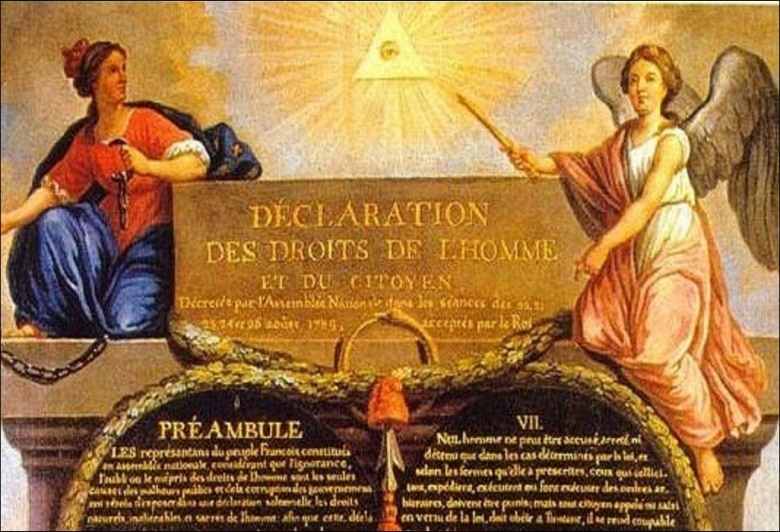 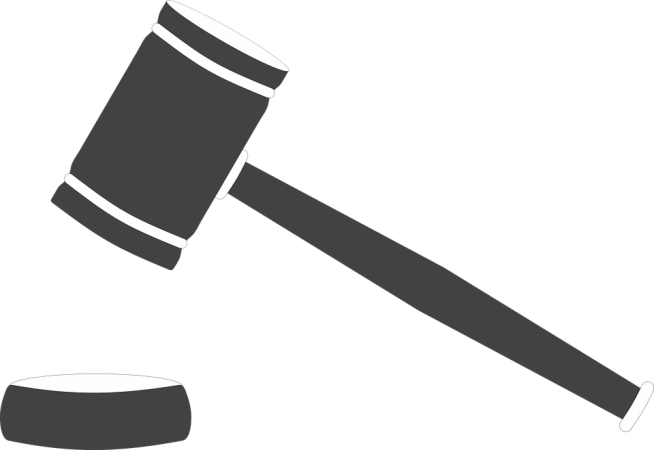 Michel BAUSSIER        23 02 2023          UTB Autun
47
[Speaker Notes: 47. 
En Angleterre et en France,  dès le milieu du XIXème siècle. 
Martin’s Act, 1822. Martin, député. Aujourd’hui la RSPCA.  En France loi Grammont, 1850. 
Rien pendant un siècle. Code pénal, 1959: actes de cruauté envers les animaux. Loi de 1976 / article L.214-1 : « Tout animal étant un être sensible doit être placé par son propriétaire dans des conditions compatibles avec les impératifs biologiques de son espèce ». 
Février 2015 le code civil a pris en compte l’animal en tant qu’être sensible… 
Essentiellement l’Europe! 	Des conventions européennes (Convention du Conseil de l’Europe pour la protection des animaux d’élevage, 1976) puis des recommandations puis essentiellement les textes communautaires (directives européennes et règlements européens). Ediction de normes. Dès 1986 (puis 1988), dispositions protectrices des poules pondeuses.  En 1991 veaux de boucherie et porcs. 
En 98, il y a eu la directive du Conseil relative à la protection dans les élevages. 
La suisse avait interdit l’élevage en cages pour les poules en 1991. L’Allemagne a suivi en 2010.
Beaucoup de pays ont des législations protectrices de l’animal mais souvent limitées. Cependant une mutation s’opère un peu partout.
Le commerce international freine la réglementation protectrice des animaux.
Nombreux engagements volontaires de producteurs, de distributeurs.
Nombreux colloques juridiques. Notre droit est à deux doigts d’avancer...]
En conclusion….
Revue de l’évolution des rapports entre l’Homme et les (autres) animaux
La science confirme les intuitions empathiques: sensibilité, conscience
Bien-être animal
Equilibre, mesure et responsabilité

Pour un nouvel humanisme!
Ouvert à la vie,
Ouvert aux autres espèces animales,
Ouvert aux autres!
Michel BAUSSIER        23 02 2023          UTB Autun
48
[Speaker Notes: 48. Conclusion : 
Relation homme-animal …. la sensibilité animale, la conscience animale, le BEA. **
Une préoccupation qui peut apparaître à certains égards, à l’échelle du monde,  comme une préoccupation de petits bourgeois nantis vivant dans des pays riches et en paix.  Ce n’est pas faux et il ne faut pas le perdre de vue.
Progrès des connaissances scientifiques en biologie, physiologie, neurosciences et éthologie confirme leur sensibilité,  les états de conscience avérée. **
Progrès des connaissances en matière d’écologie scientifique devraient conduire Homo Sapiens, pourtant si cultivé et si intelligent, à s’interroger sur sa manière de traiter  la nature et la vie et plus spécialement les autres espèces animales comme il a pu entreprendre de le faire avec arrogance et folie, notamment  au cours de ce dernier siècle, c’est-à-dire depuis moins du  tout dernier millième du temps écoulé depuis son apparition…
Ne pas passer d’un excès à l’autre! De l’anthropocentrisme pur à l’animalisme exclusif. 	Equilibre, mesure et responsabilité  **
Prendre conscience de sa responsabilité envers la planète, plus particulièrement envers la nature et le vivant en général, les animaux en particulier, ce qui ne doit aucunement l’empêcher de se préoccuper encore davantage d’une espèce animale qu’il connaît mieux que toute, la sienne, l’espèce humaine. 
J’en appellerais volontiers  à un nouvel humanisme **
Ouvert à la vie **
Ouvert aux autres espèces **
Ouvert aux autres **
D. LESTEL: « L’esprit humain a besoin de l’animal pour devenir humain »; « Sans animaux, l’humain devient une bête. »]
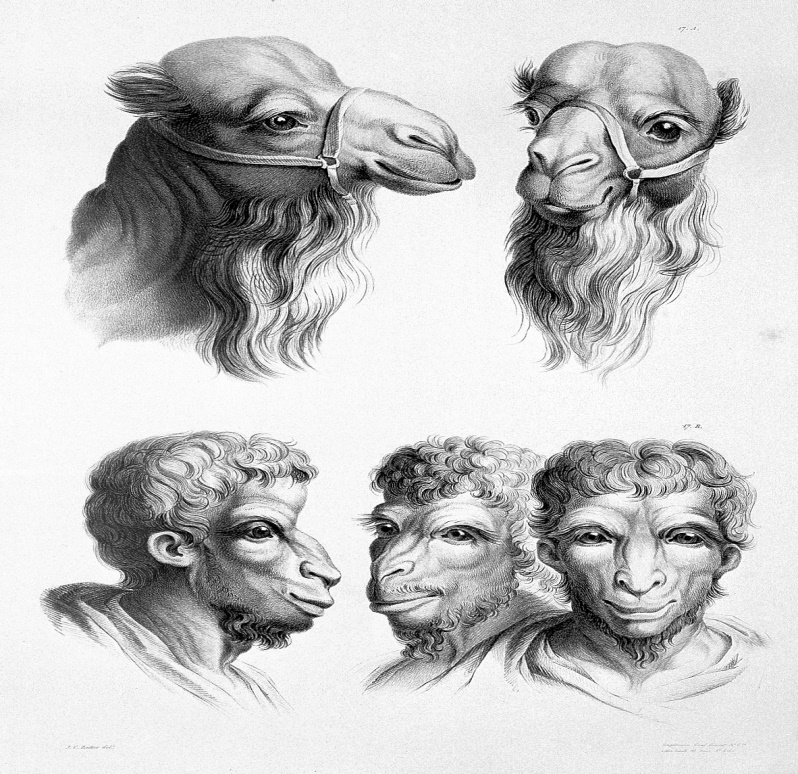 MERCI!
Michel BAUSSIER        23 02 2023          UTB Autun
49